Functions
Functions
May 2017
1H Q11*
Nov 2017
2H Q22
SAM
2H Q7*
Edexcel
June 2018
2H Q11
SAM
3H Q10
AQA
Nov 2018
1H Q19
Spec 1
2H Q18
OCR
Nov 2018
3H Q10
Spec 2
2H Q9
May 2019
1H Q21
With graphs
*mainly graphs
Functions
Functions
SAM
1H Q25
June 2017
2H Q27*
June 2018
2H Q28
Edexcel
AQA
Nov 2018
2H Q26
SAM
2H Q19
Nov 2017
3H Q16
1 Marker
Nov 2018
3H Q26
OCR
SAM
3H Q19
Nov 2017
3H Q30
With graphs
*mainly graphs
Functions
Functions
June 2017
3H Q14
Edexcel
AQA
SAM
1H Q8
June 2018
3H Q17
OCR
Nov 2018
1H Q11
With graphs
*mainly graphs
SAM 2H Q7
Functions
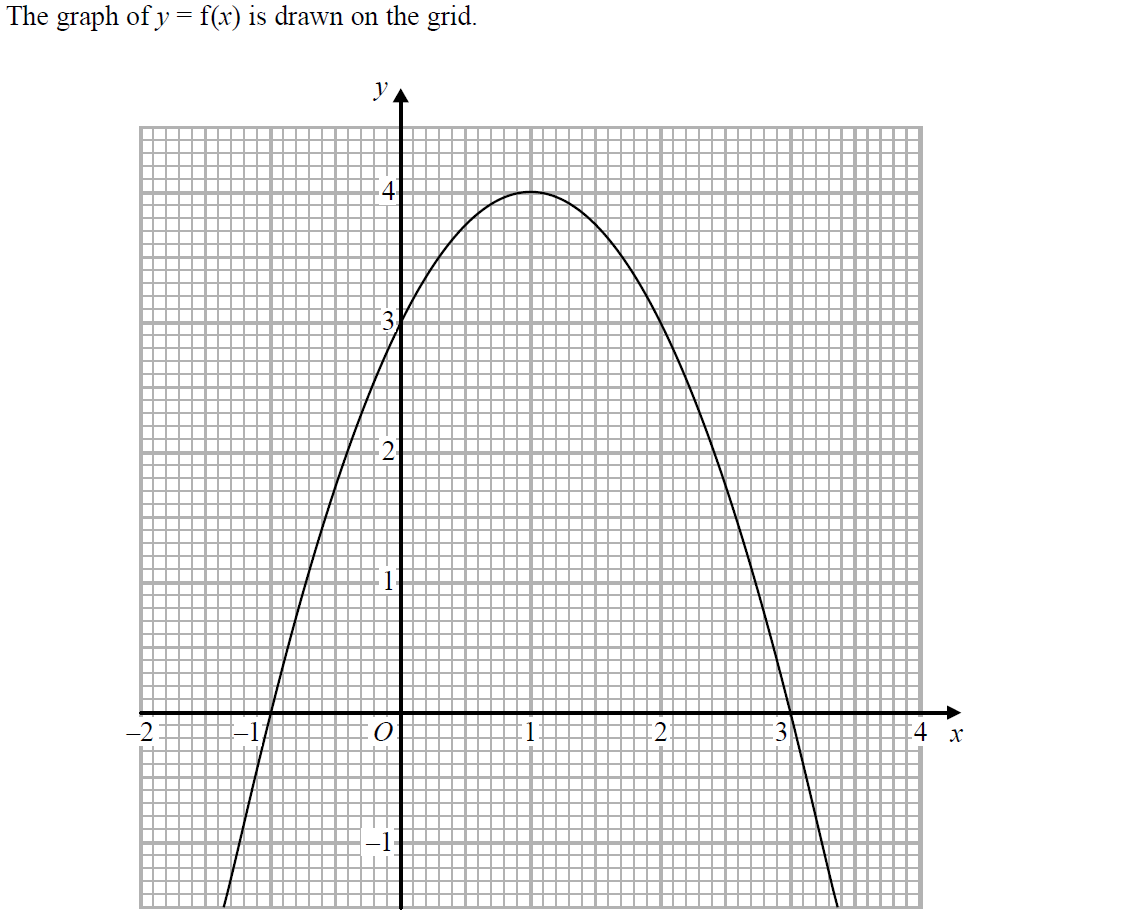 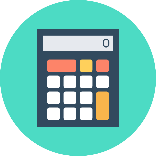 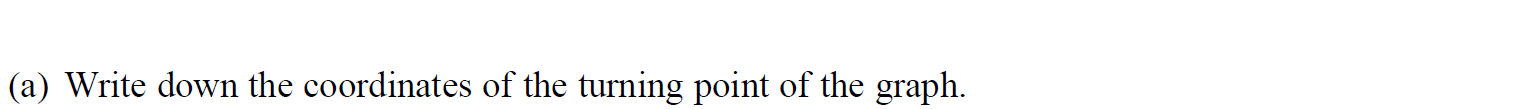 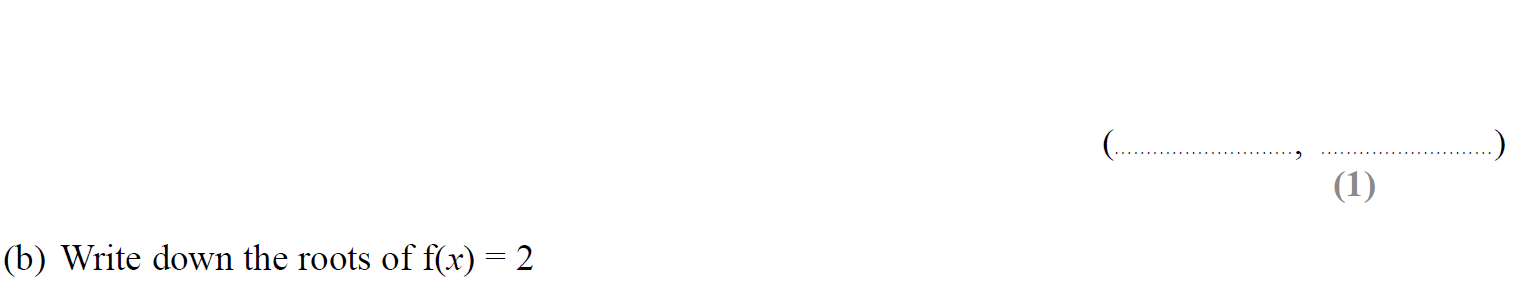 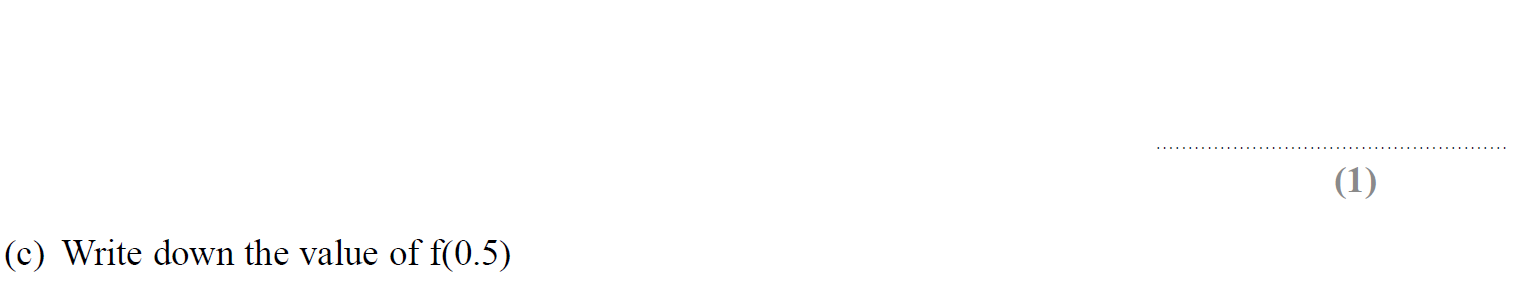 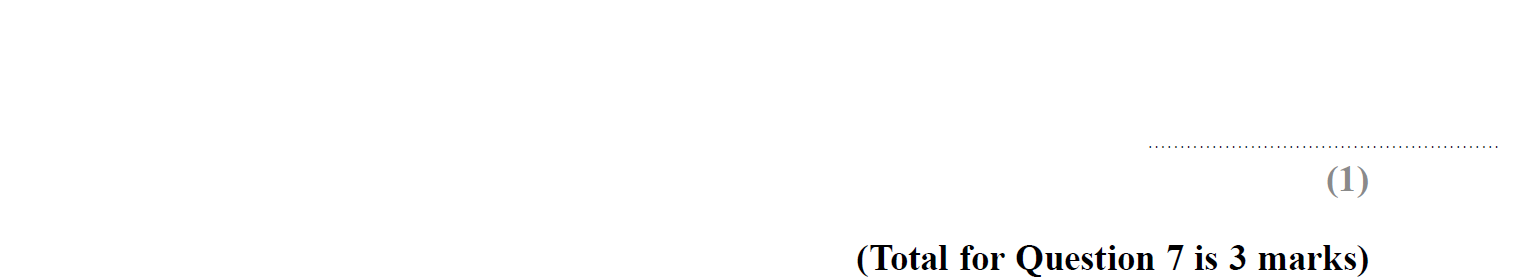 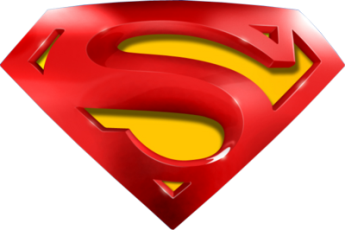 SAM 2H Q7
Functions
A
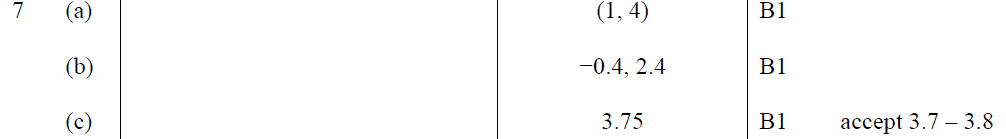 B
C
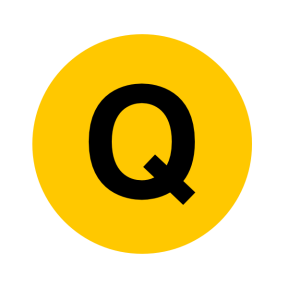 SAM 3H Q10
Functions
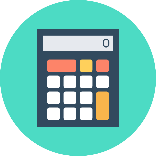 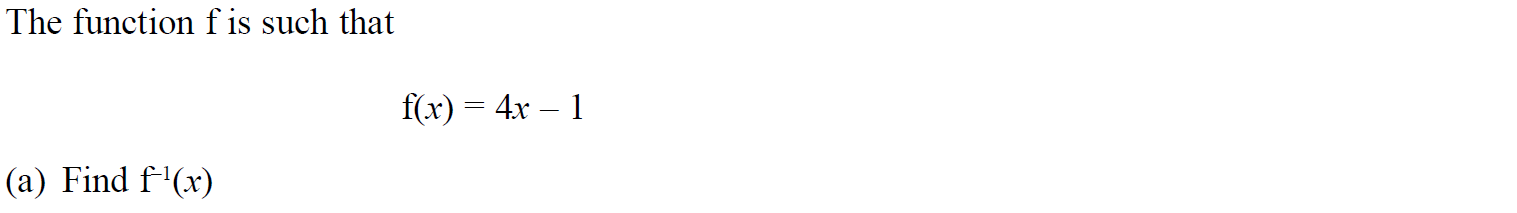 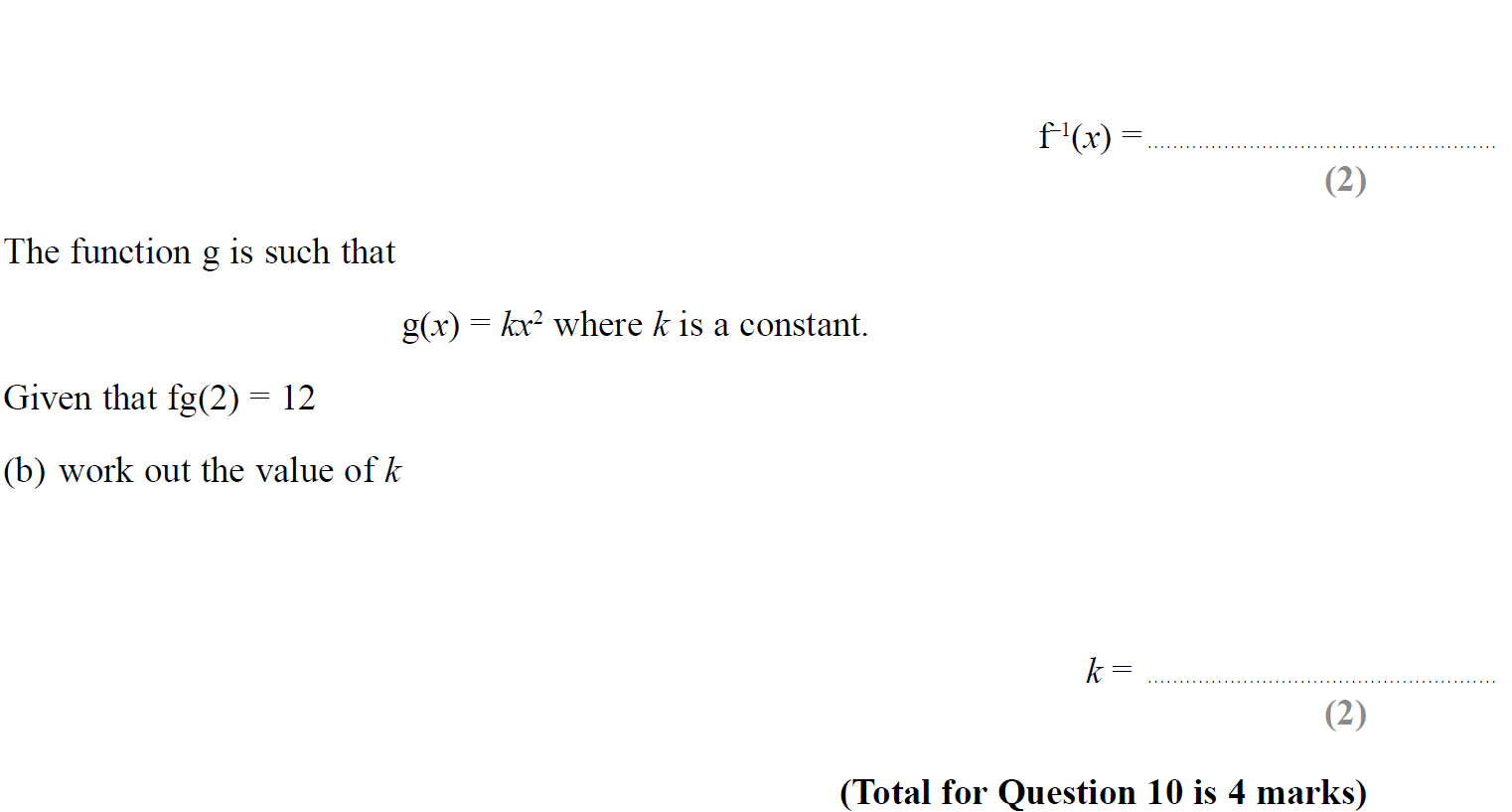 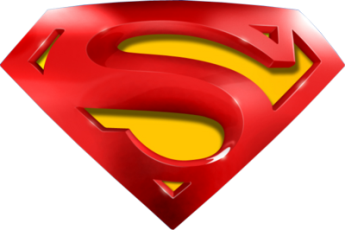 SAM 3H Q10
Functions
A
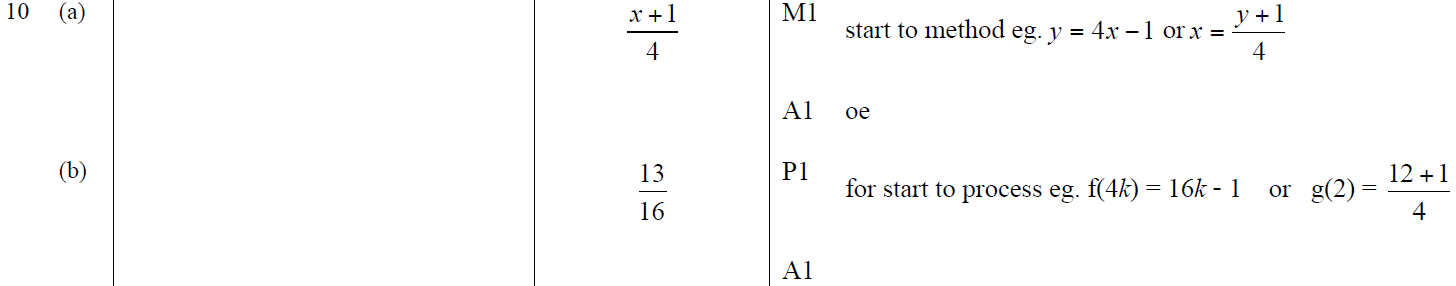 B
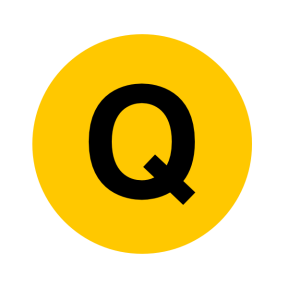 Specimen Set 1 2H Q18
Functions
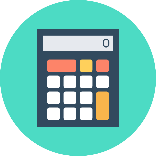 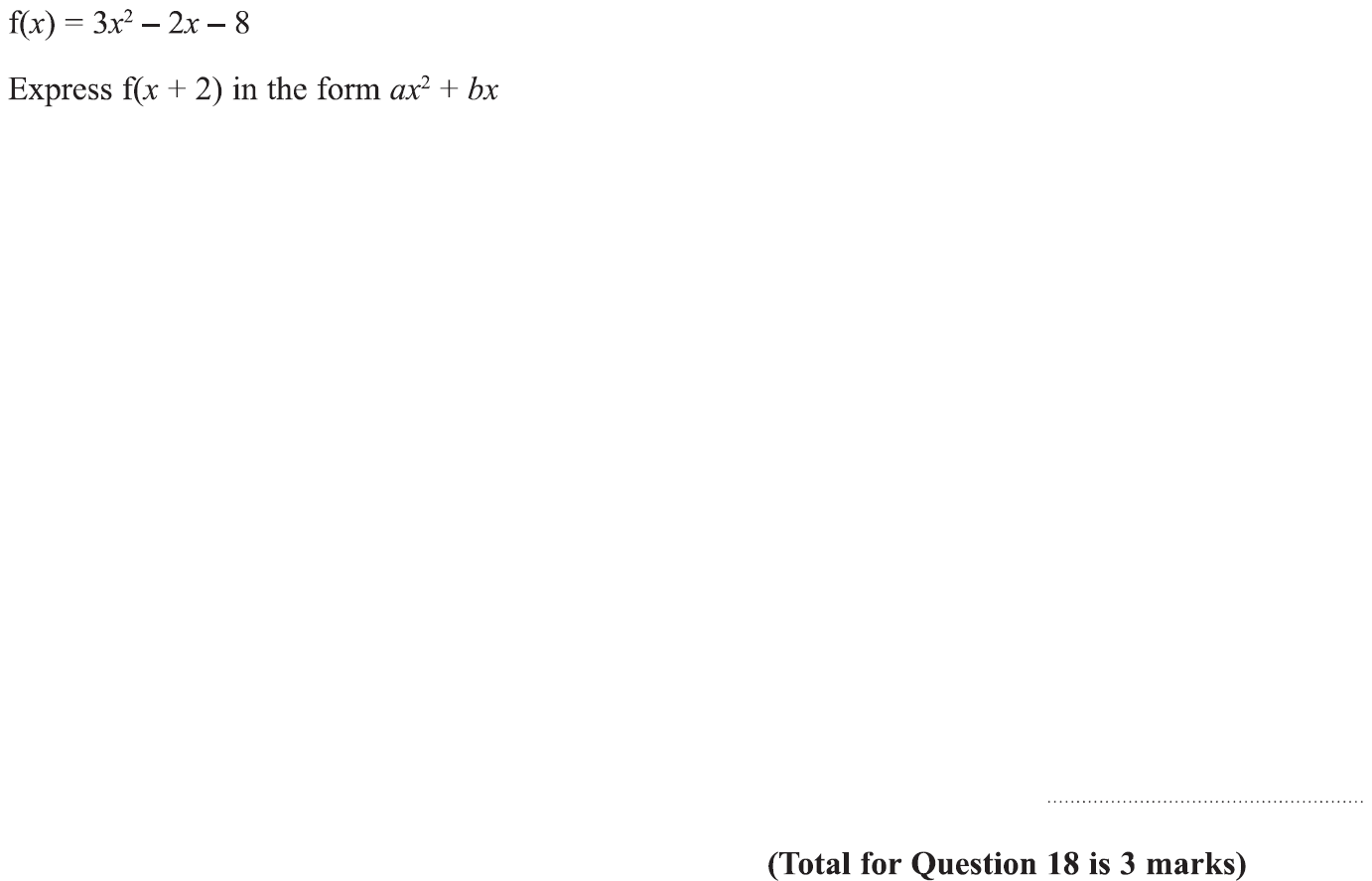 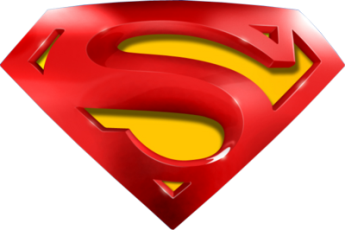 Specimen Set 1 2H Q18
Functions
A
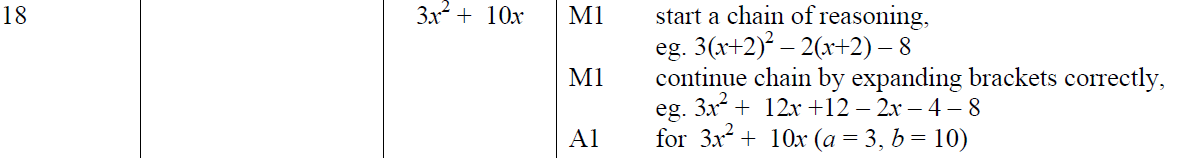 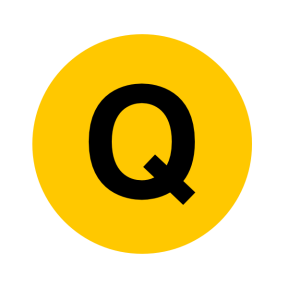 Specimen Set 2 2H Q9
Functions
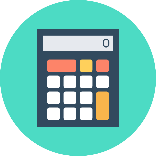 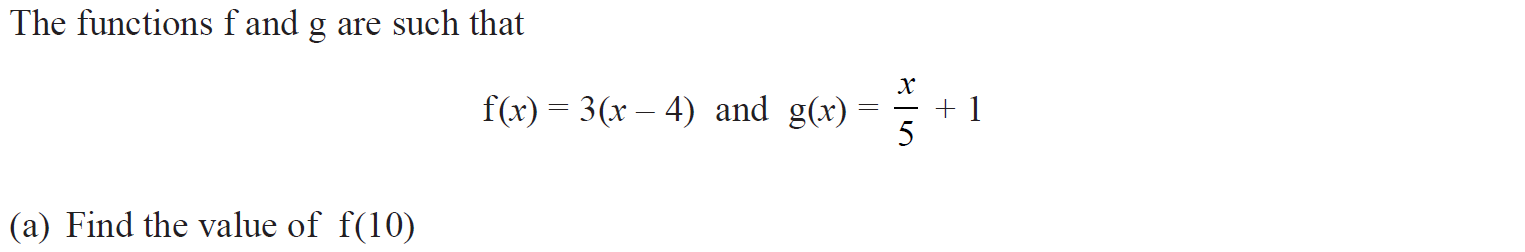 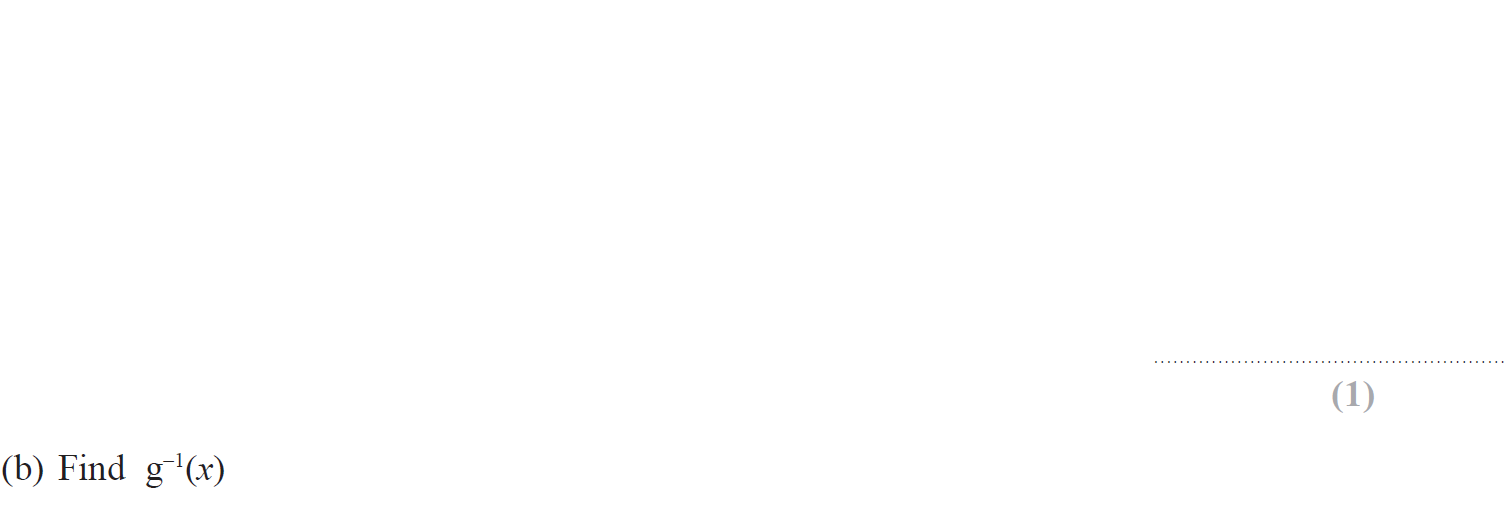 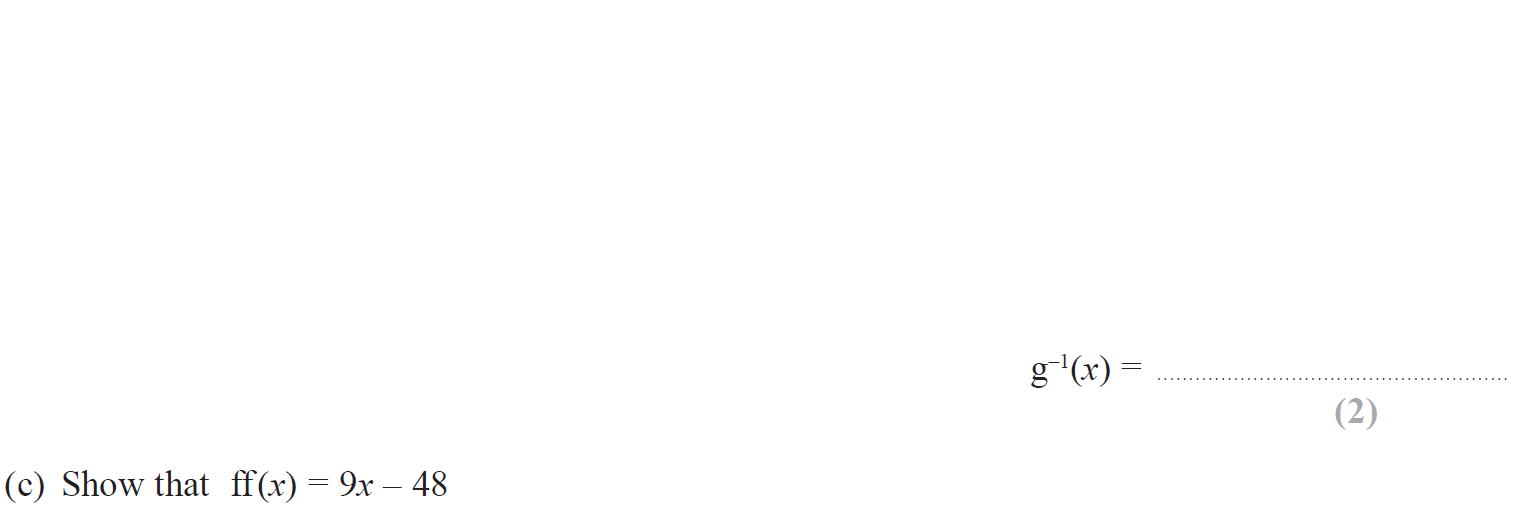 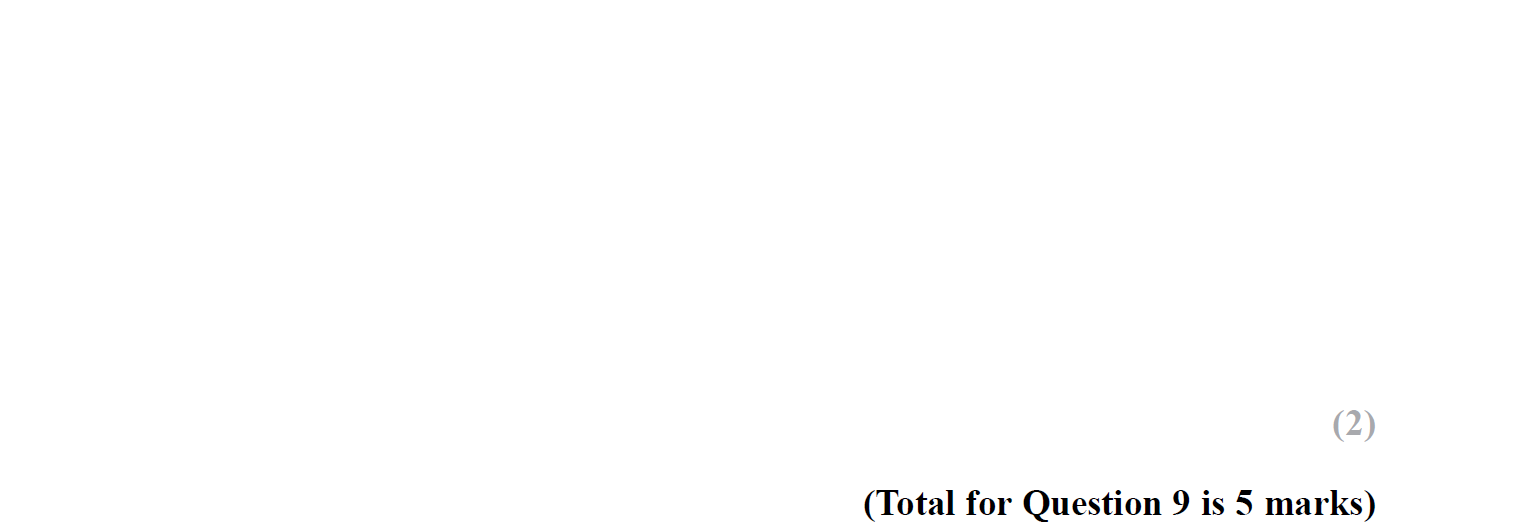 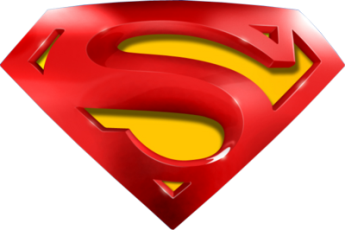 Specimen Set 2 2H Q9
Functions
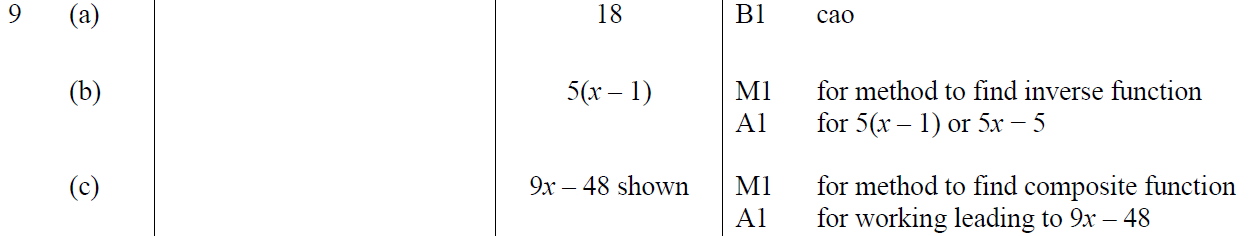 A
B
C
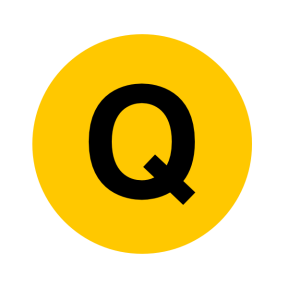 May 2017 1H Q11
Functions
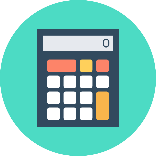 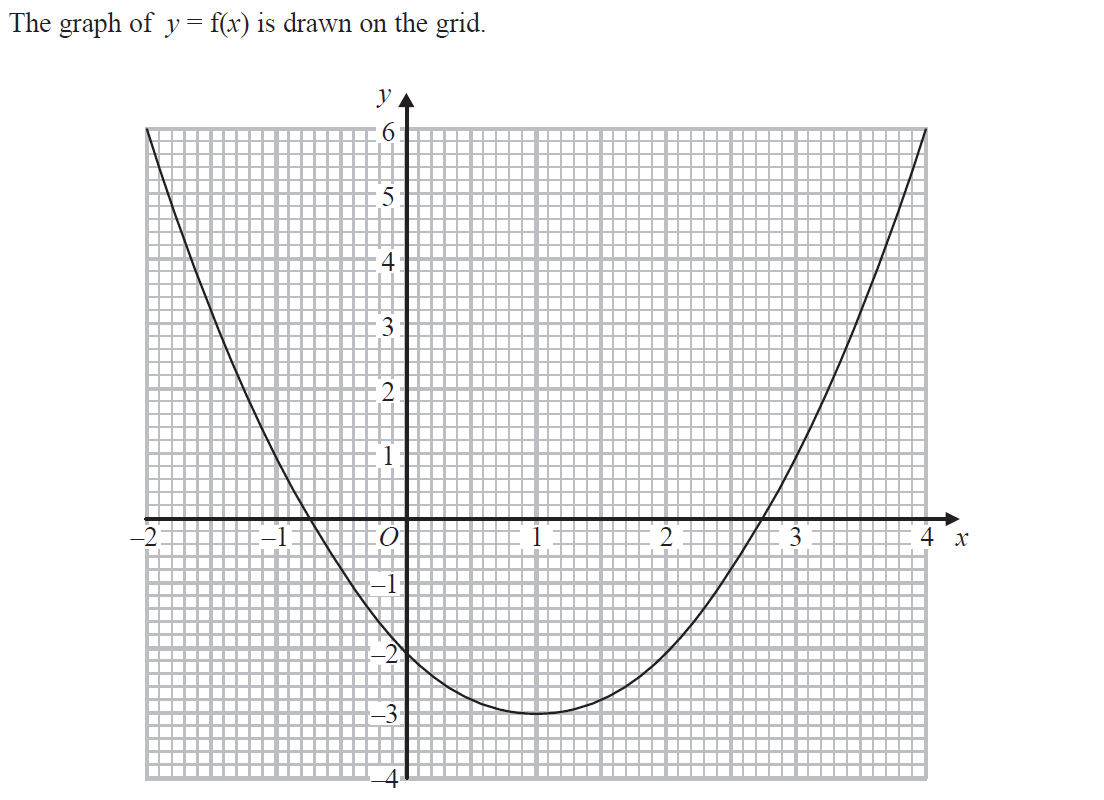 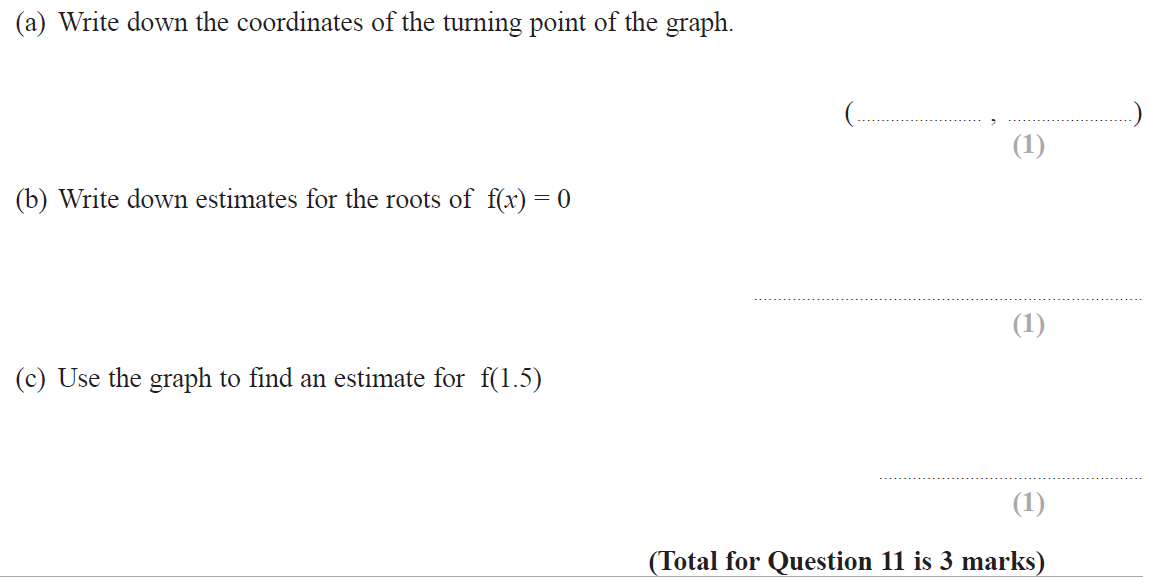 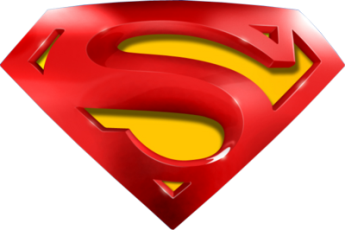 May 2017 1H Q11
Functions
A
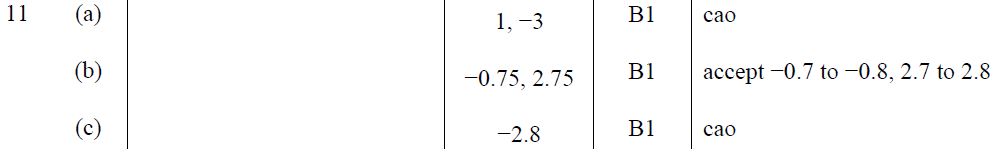 B
C
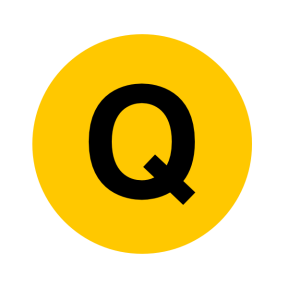 Nov 2017 2H Q22
Functions
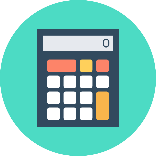 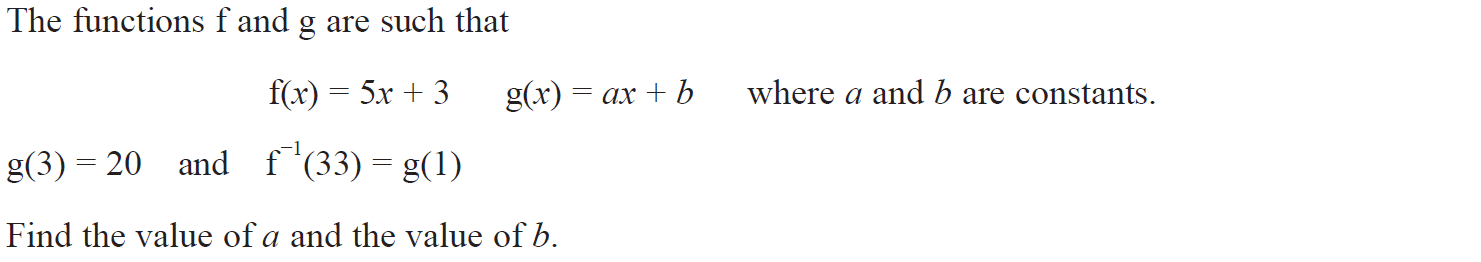 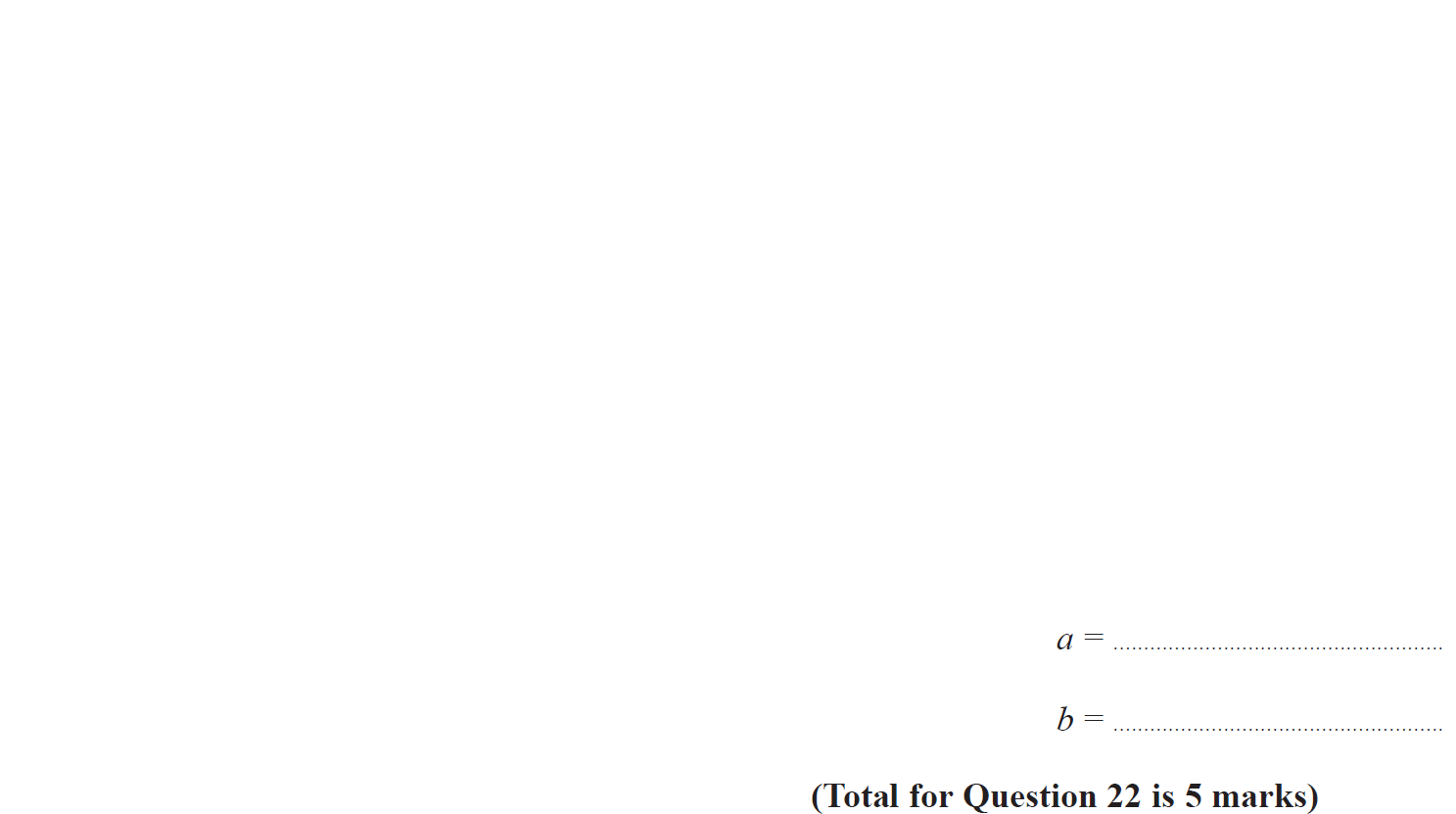 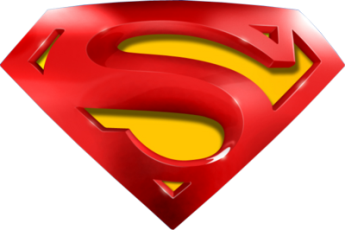 Nov 2017 2H Q22
Functions
A
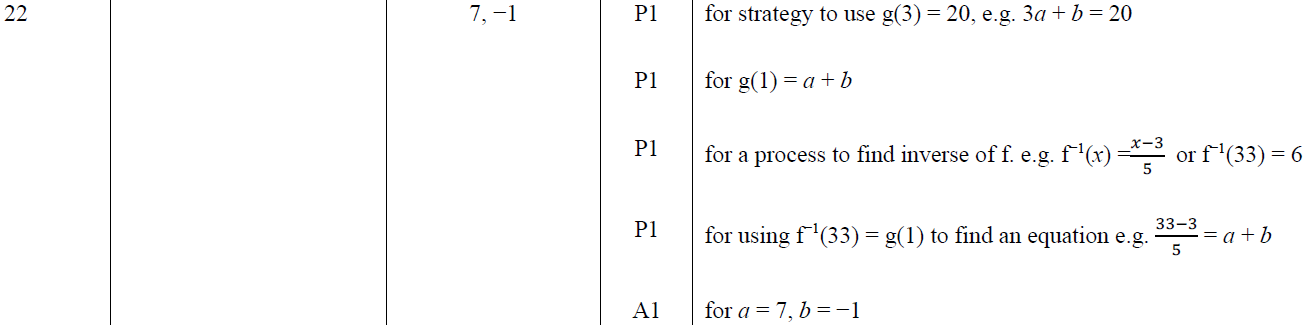 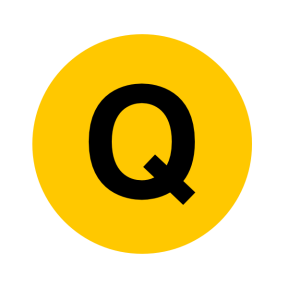 June 2018 2H Q11
Functions
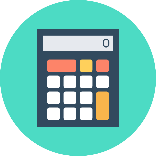 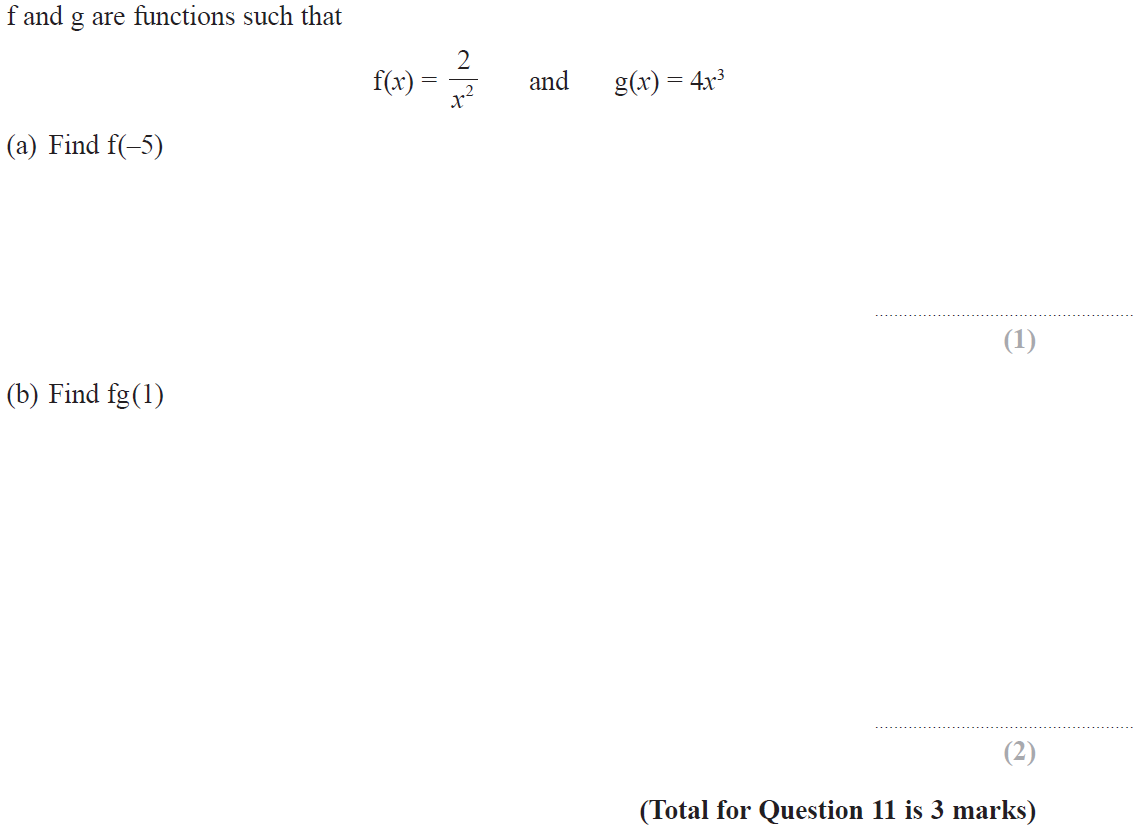 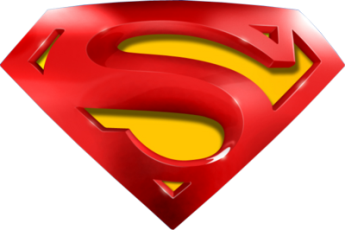 June 2018 2H Q11
Functions
A
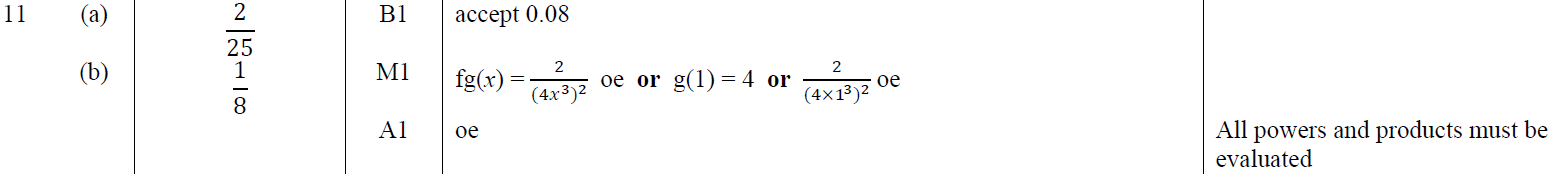 B
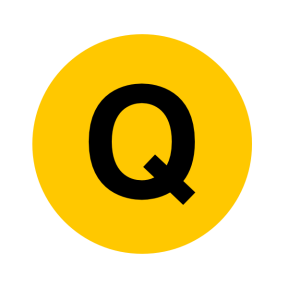 Nov 2018 1H Q19
Functions
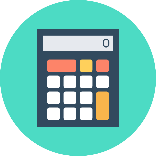 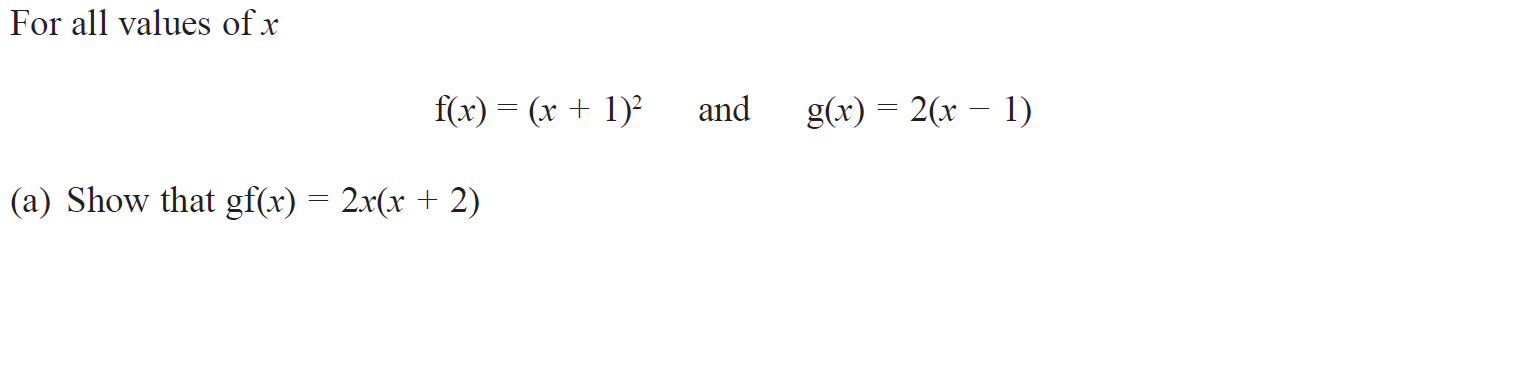 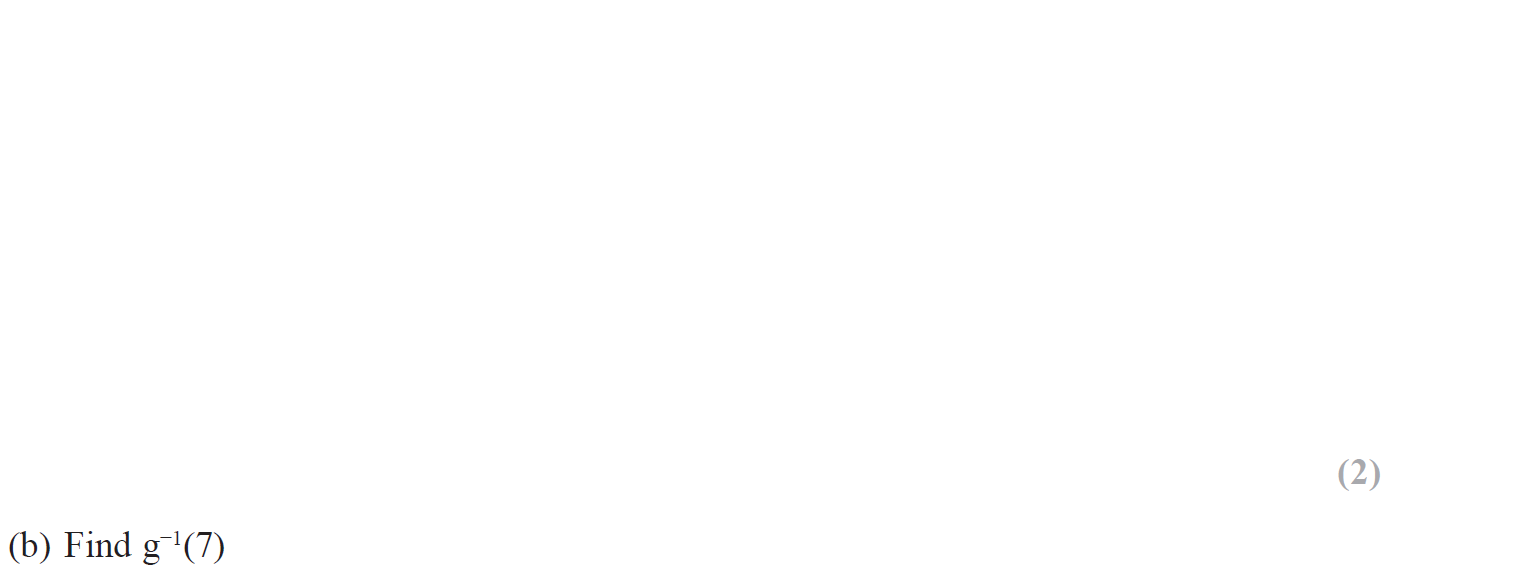 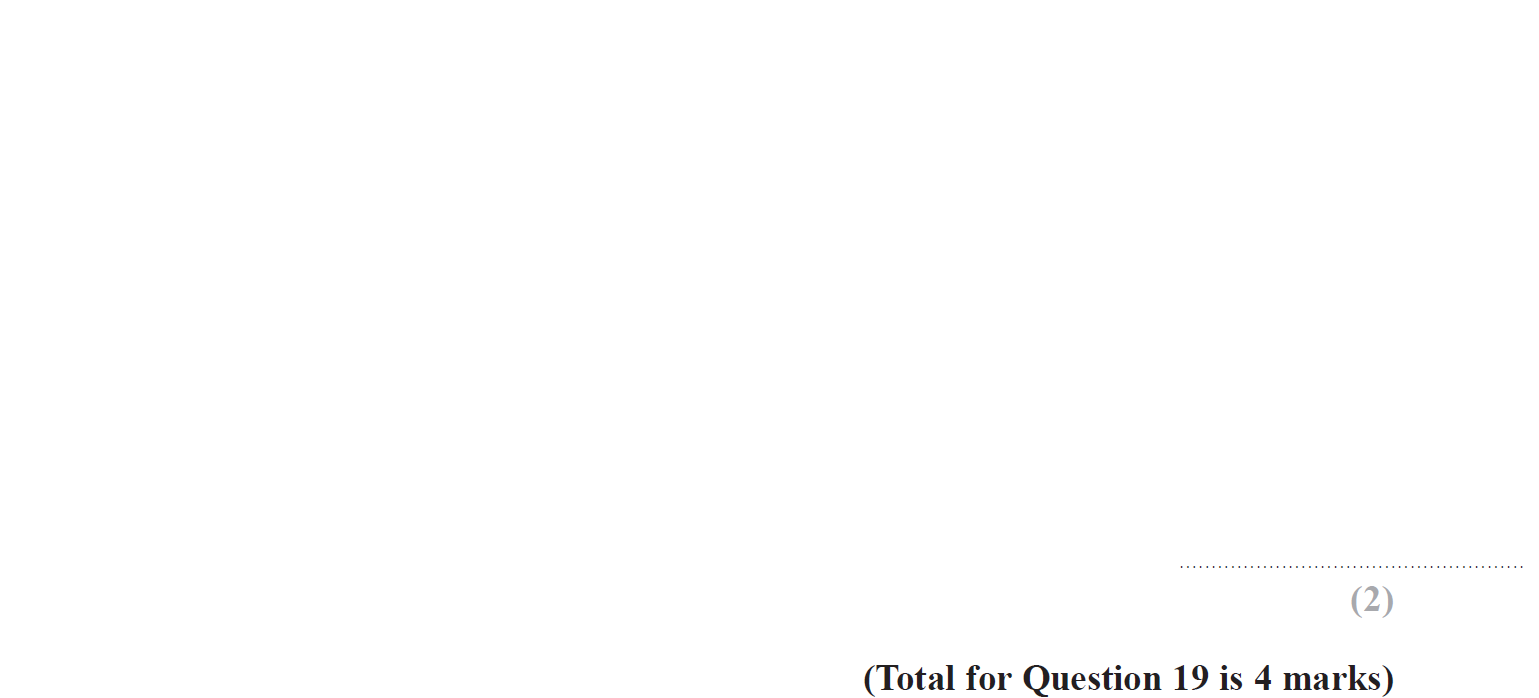 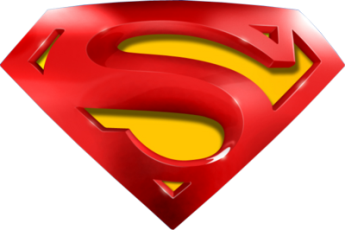 Nov 2018 1H Q19
Functions
A
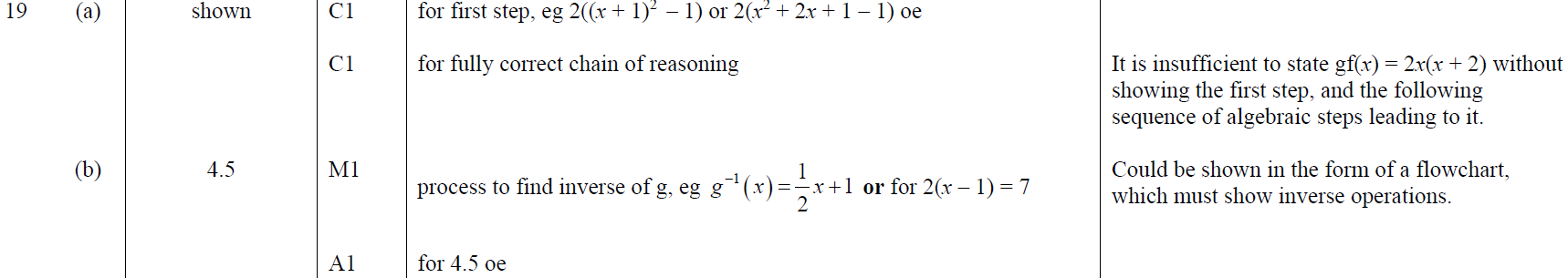 B
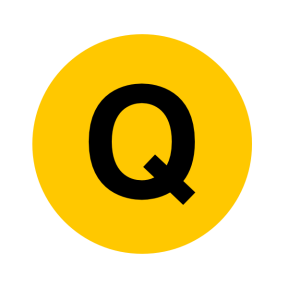 Nov 2018 3H Q10
Functions
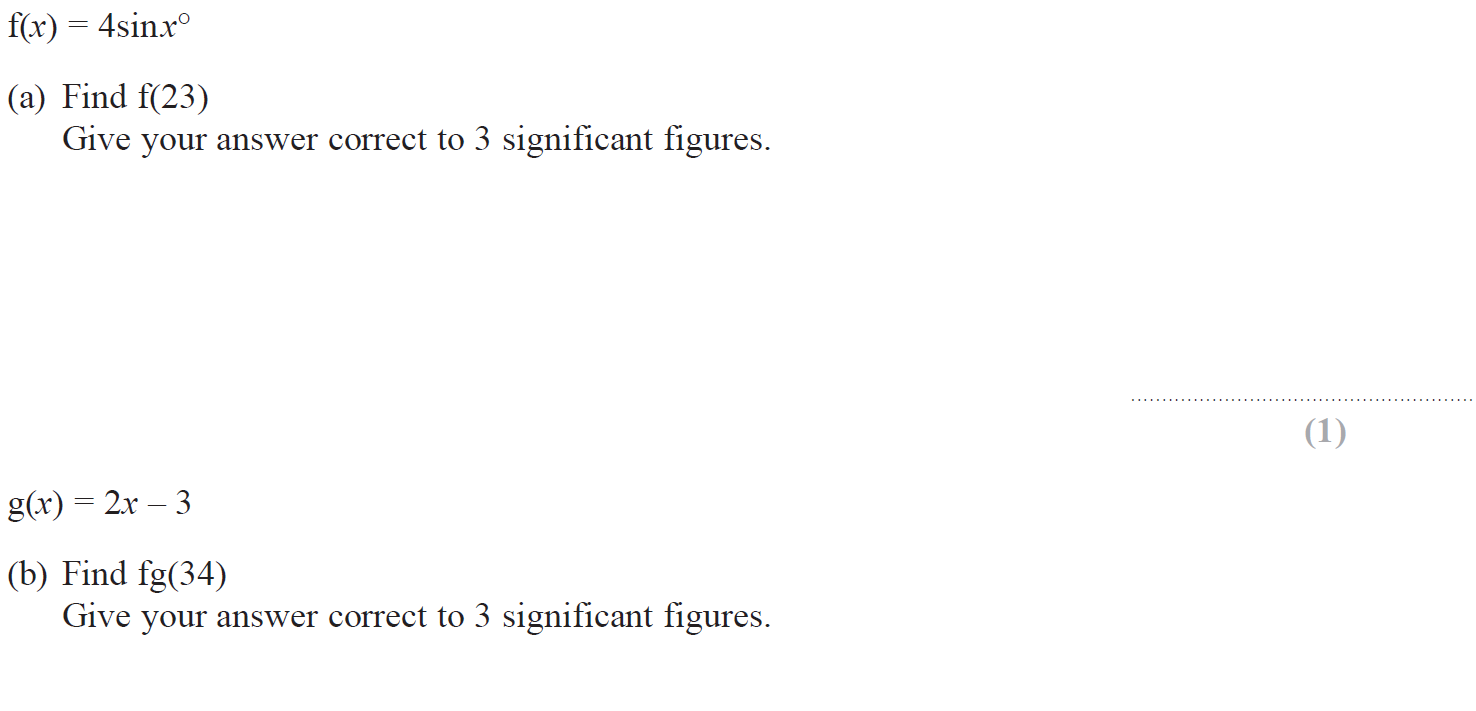 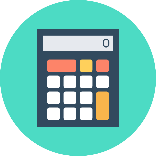 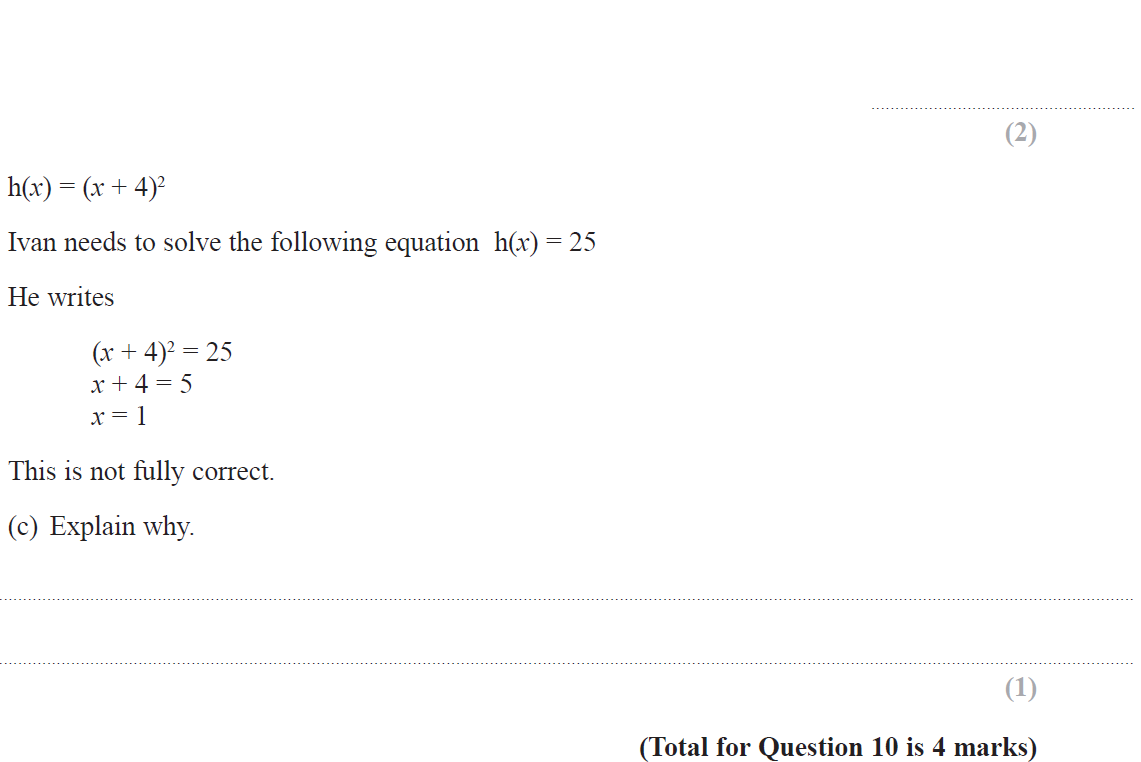 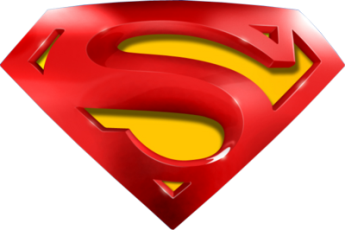 Nov 2018 3H Q10
Functions
A
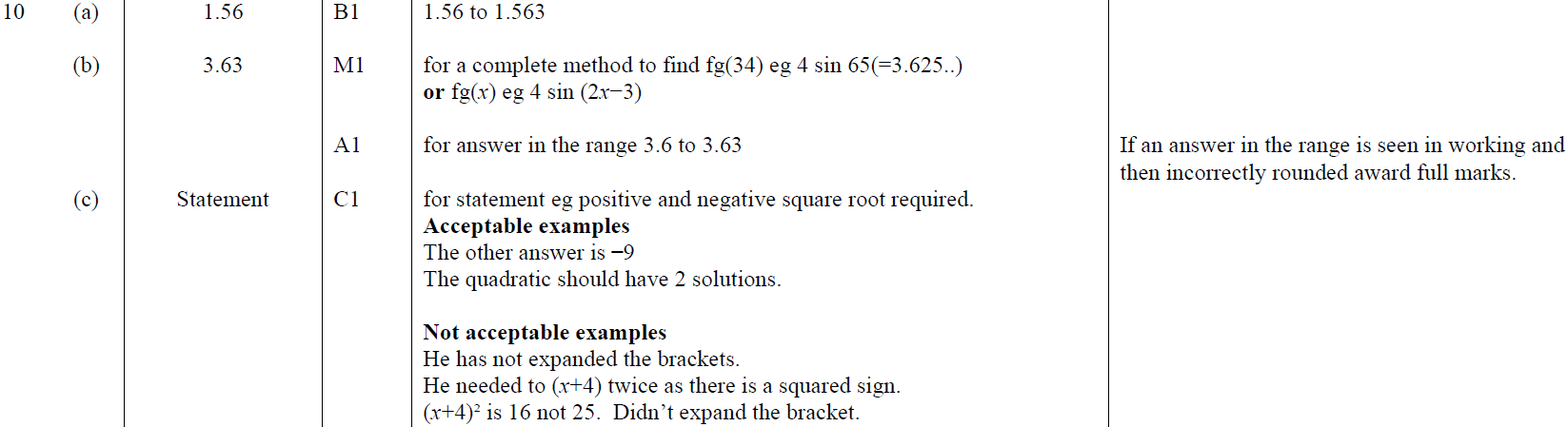 B
C
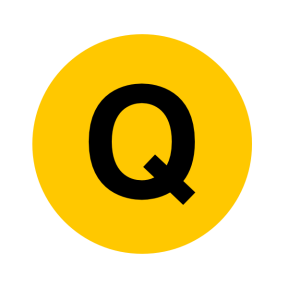 May 2019 1H Q21
Functions
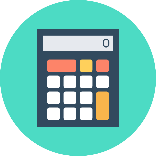 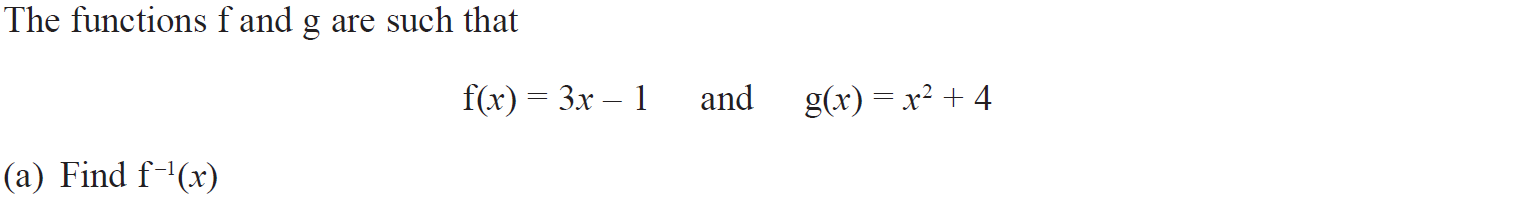 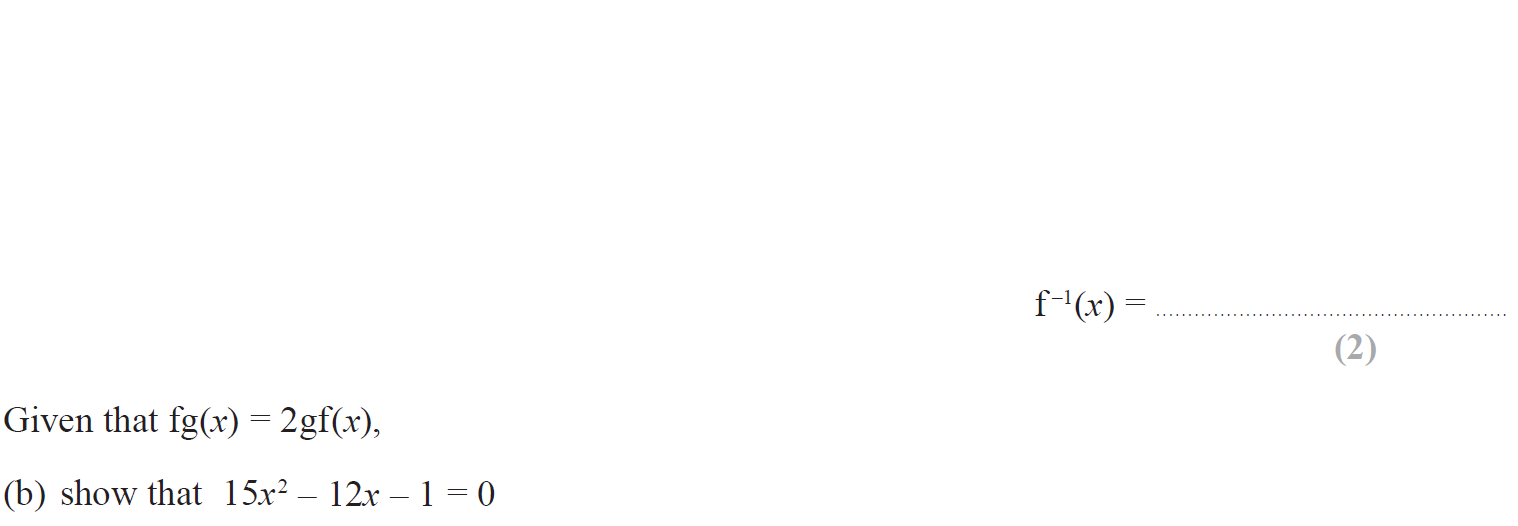 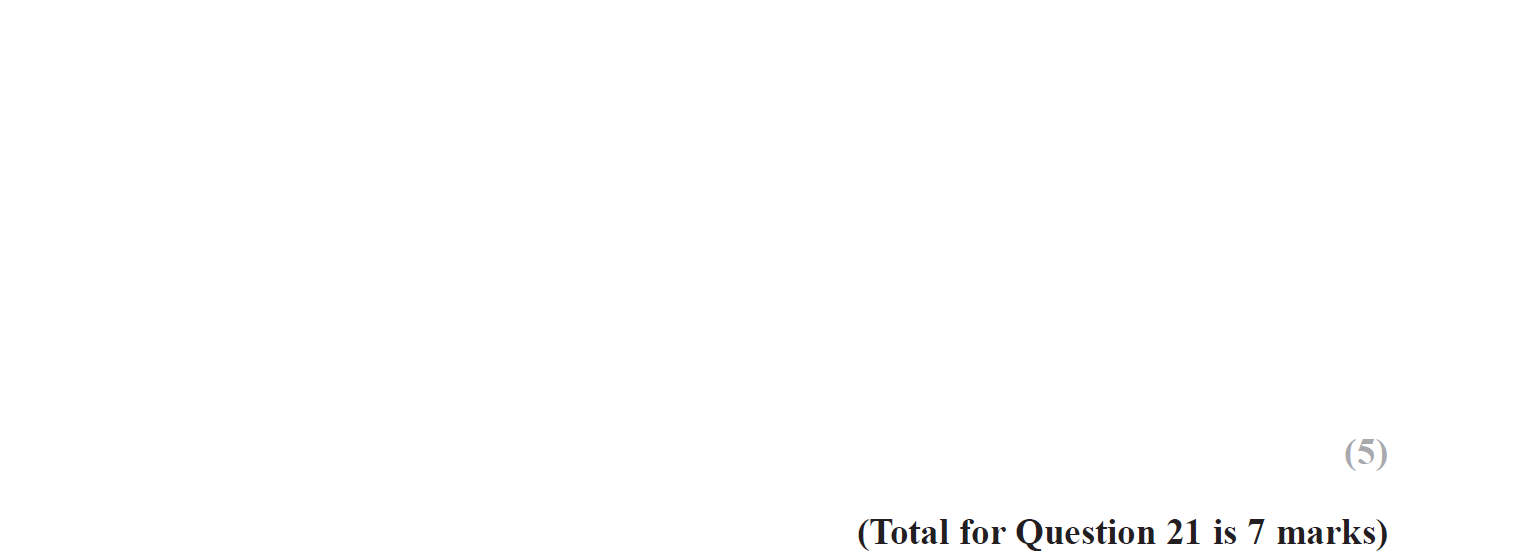 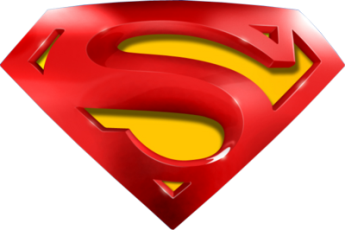 May 2019 1H Q21
Functions
A
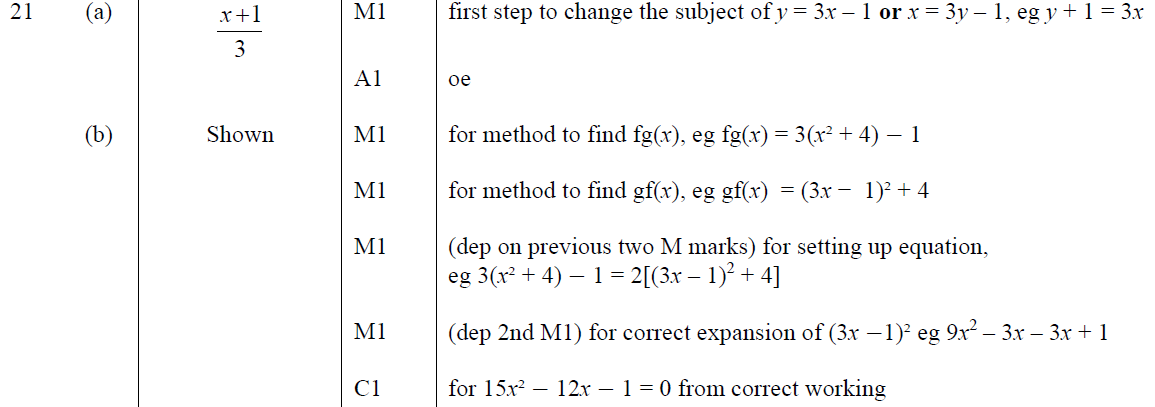 B
A SF
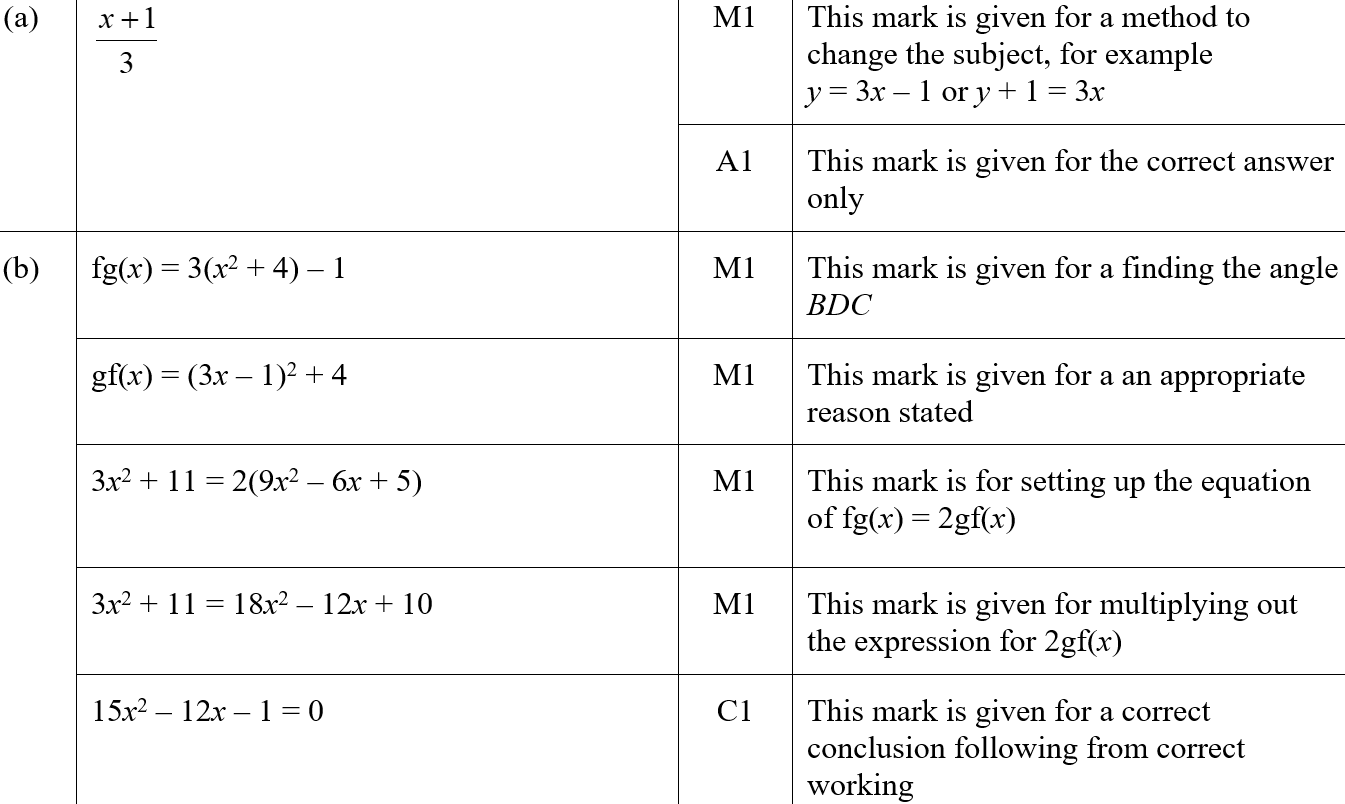 B SF
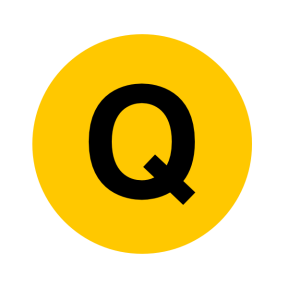 SAM 1H Q25
Functions
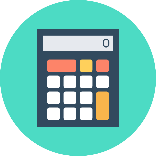 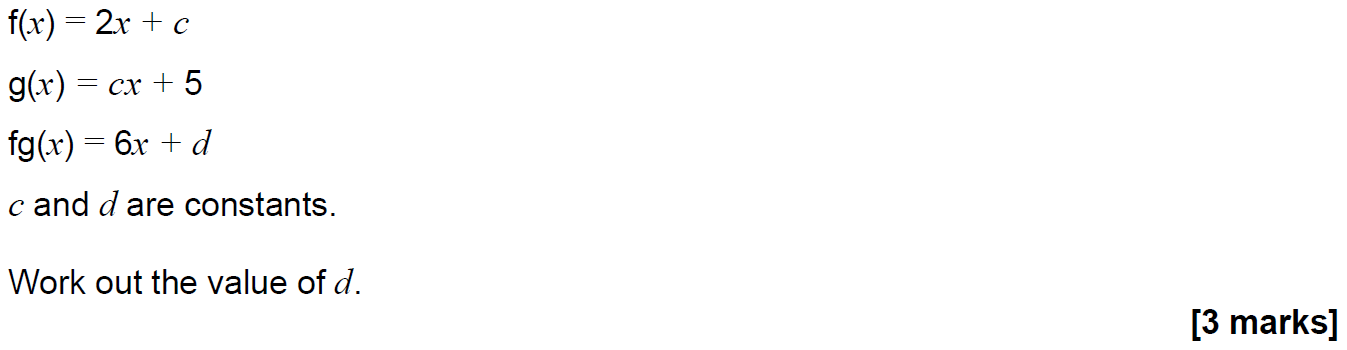 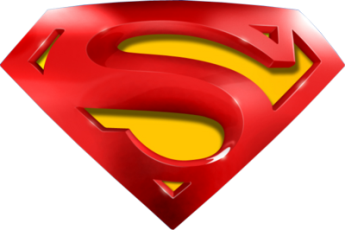 SAM 1H Q25
Functions
A
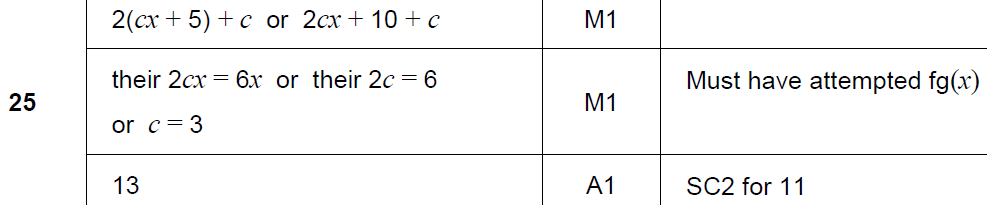 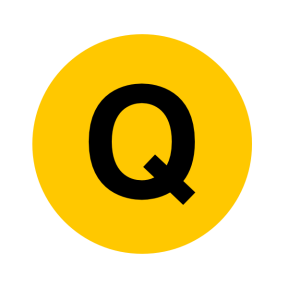 SAM 2H Q19
Functions
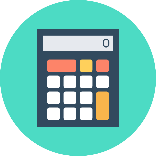 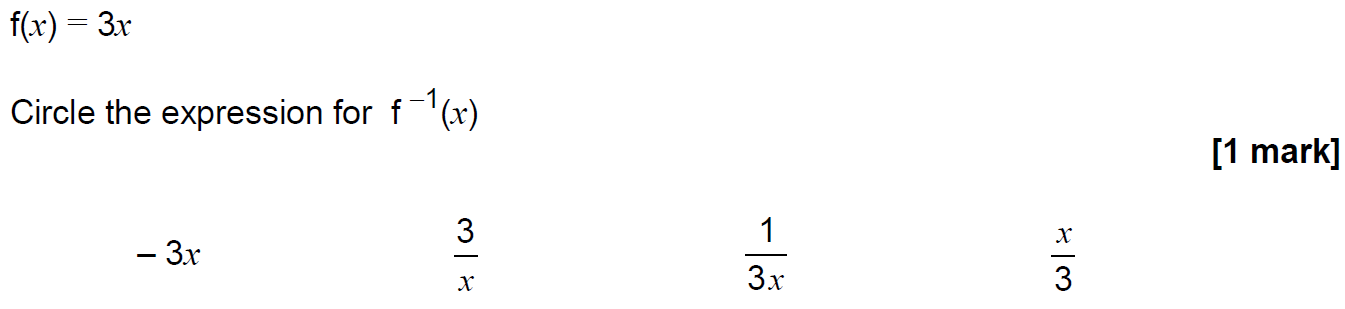 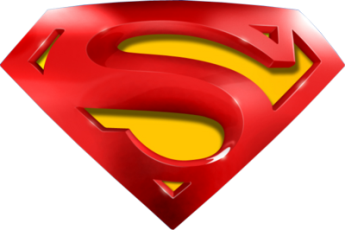 SAM 2H Q19
Functions
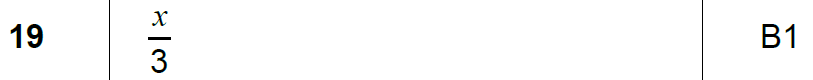 A
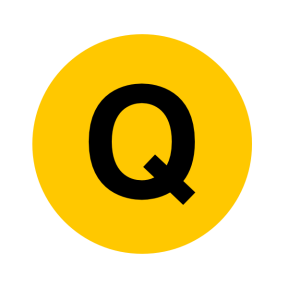 SAM 3H Q19
Functions
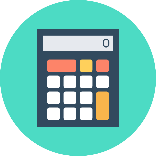 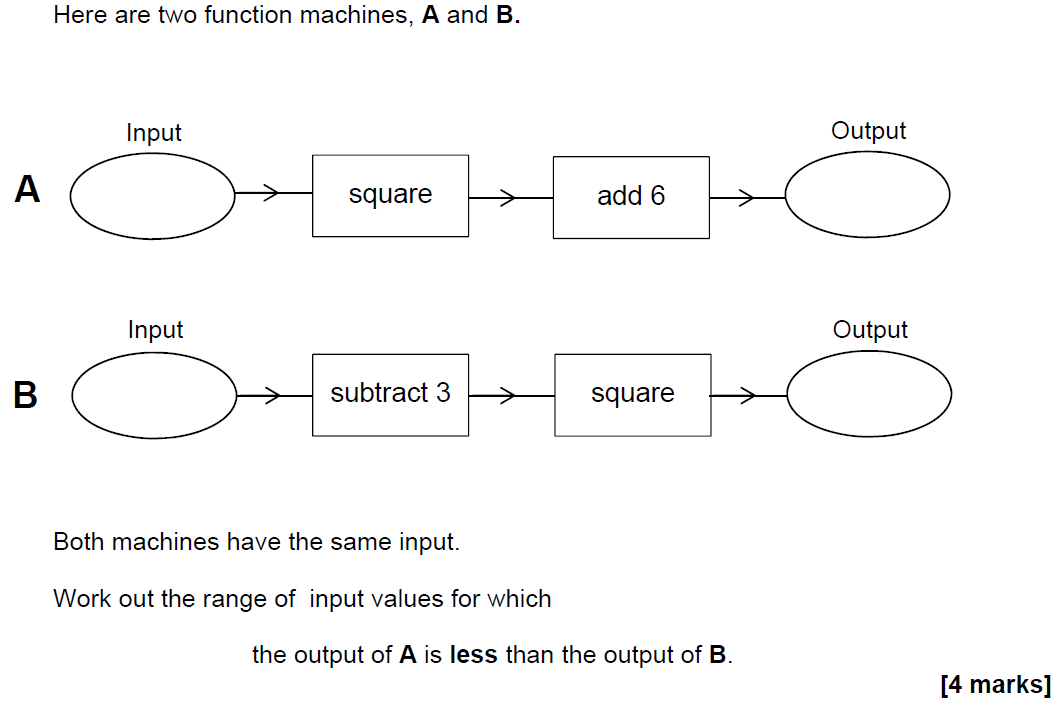 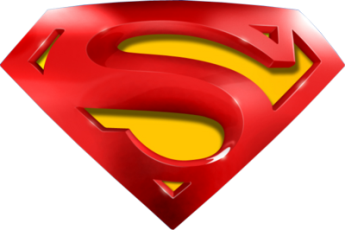 SAM 3H Q19
Functions
A
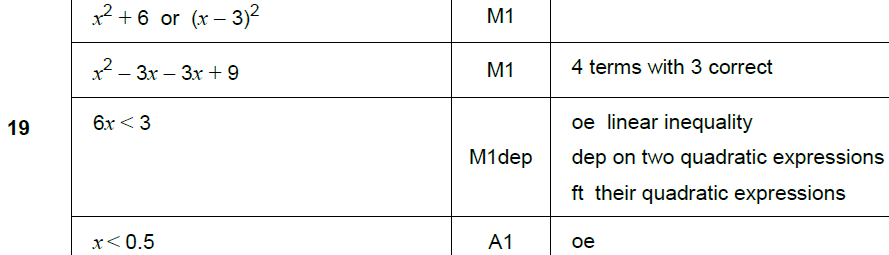 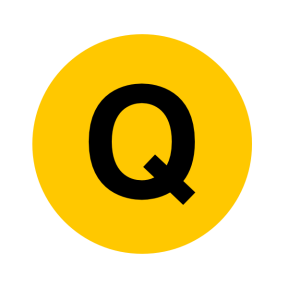 June 2017 2H Q27
Functions
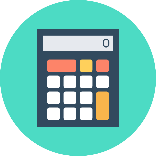 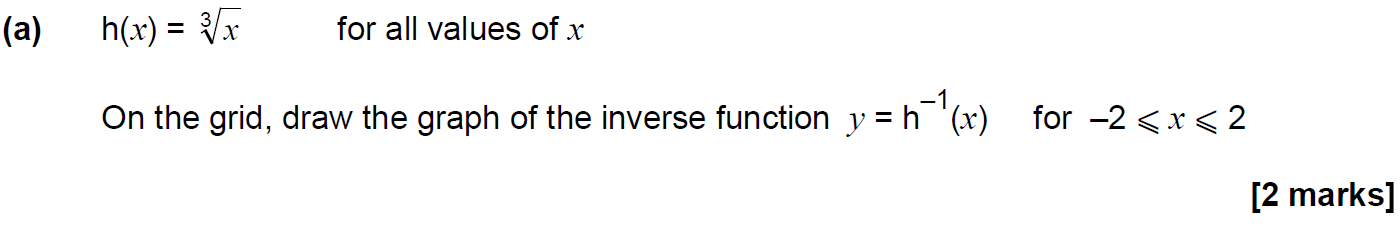 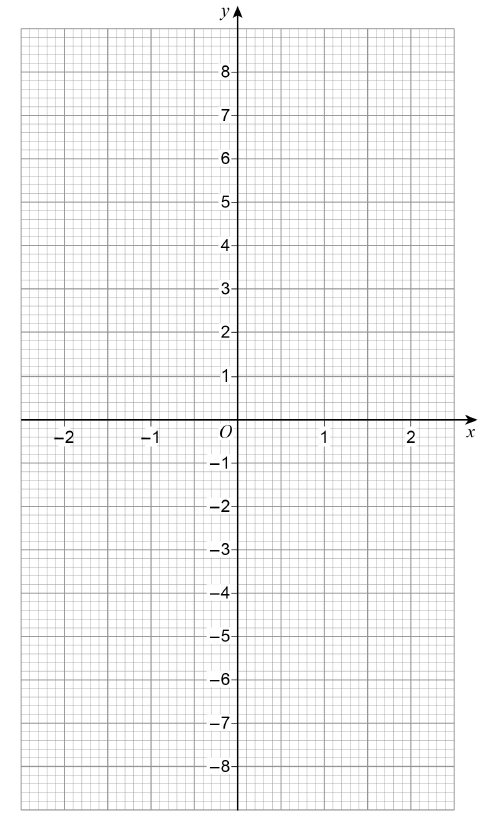 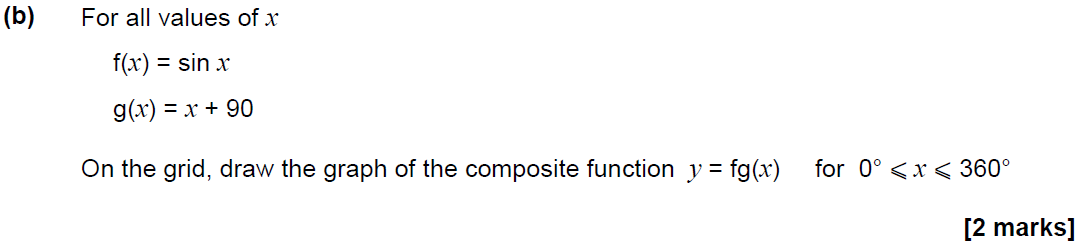 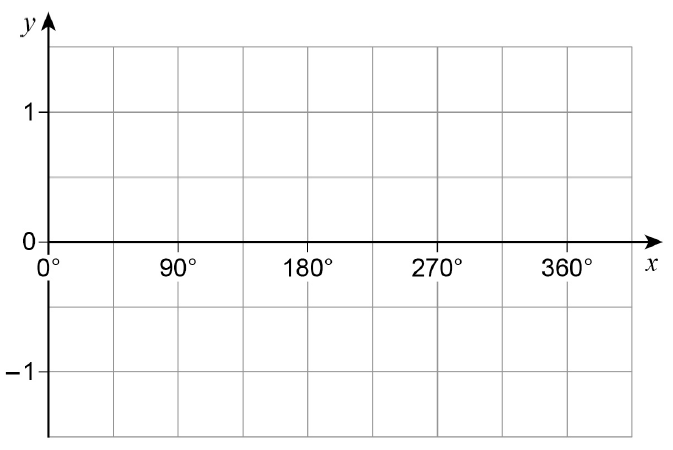 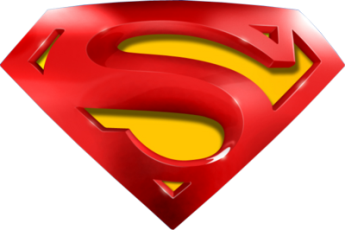 June 2017 2H Q27
Functions
A
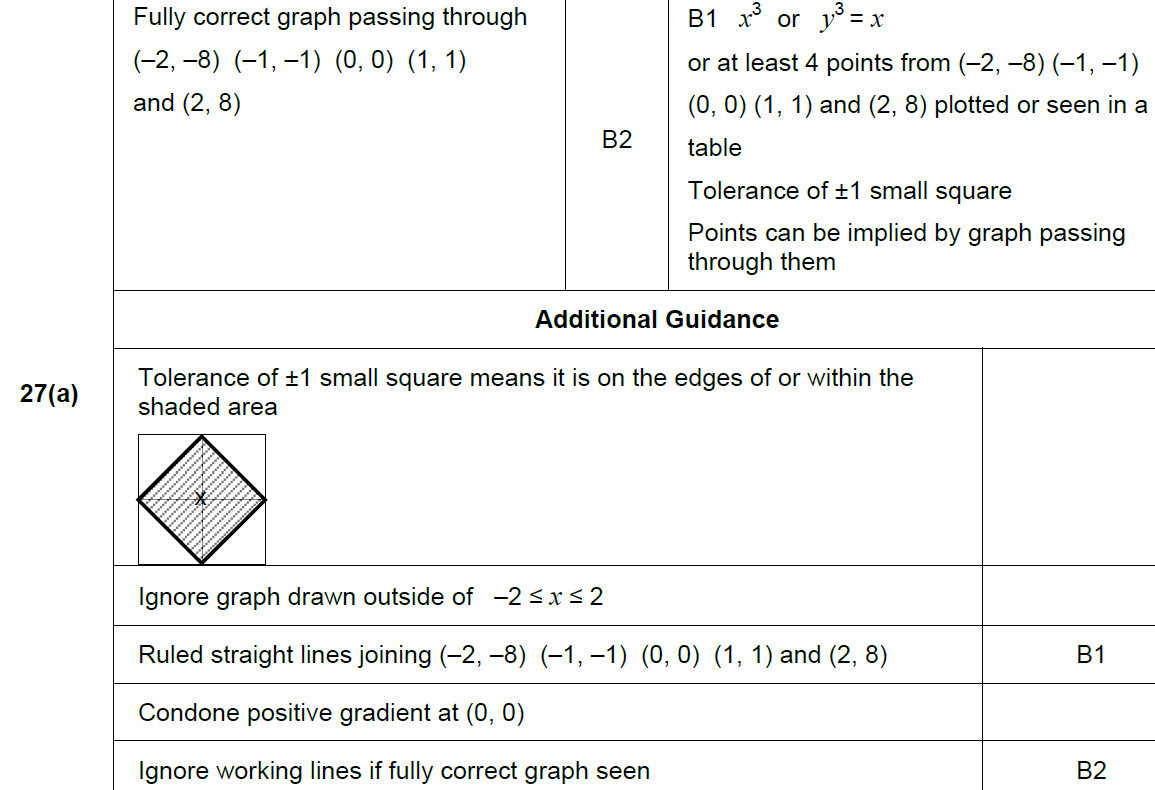 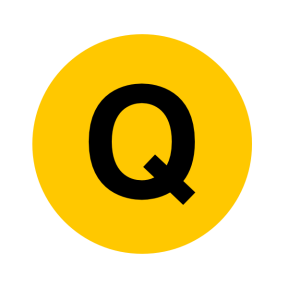 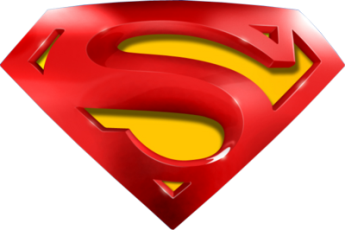 June 2017 2H Q27
Functions
B
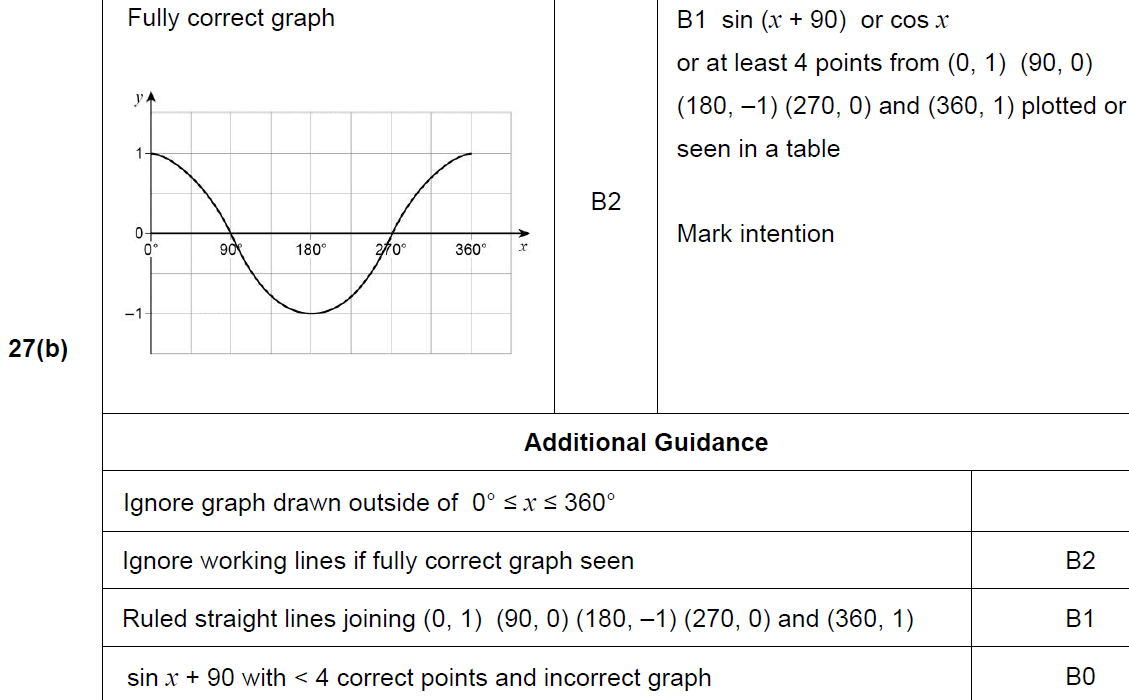 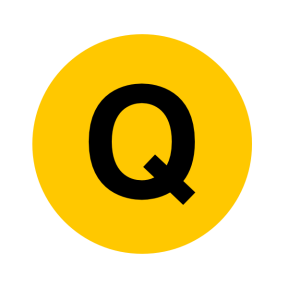 Nov 2017 3H Q16
Functions
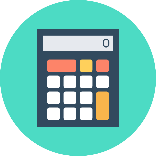 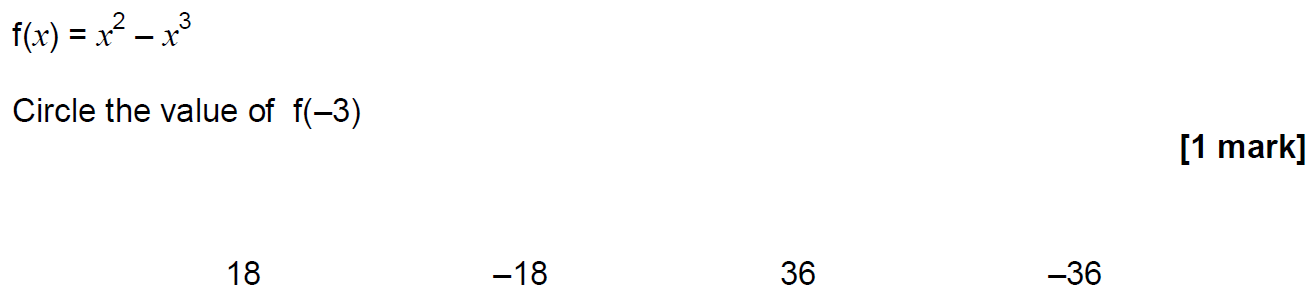 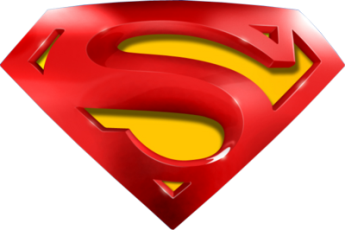 Nov 2017 3H Q16
Functions
A
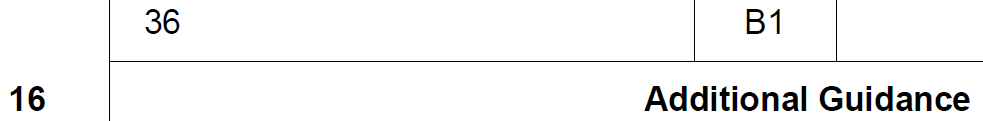 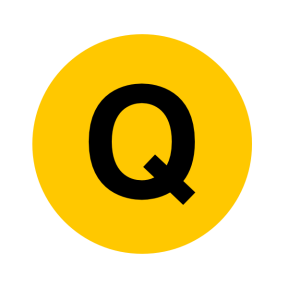 Nov 2017 3H Q30
Functions
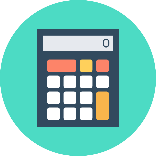 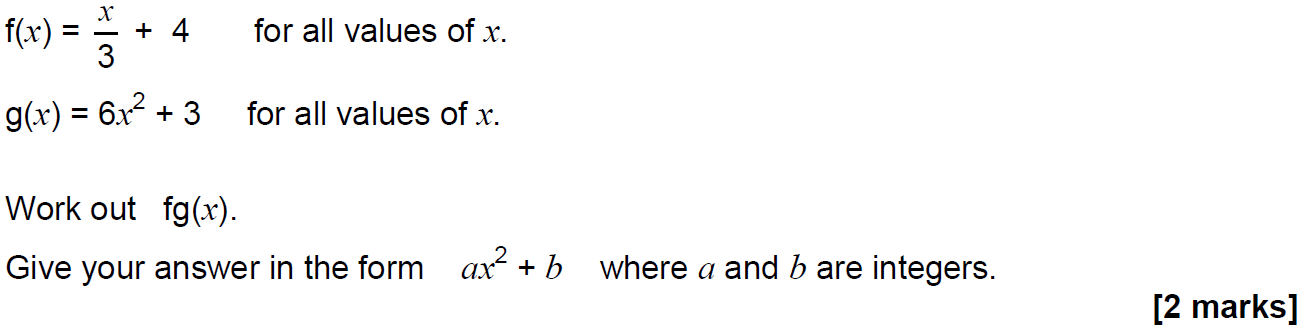 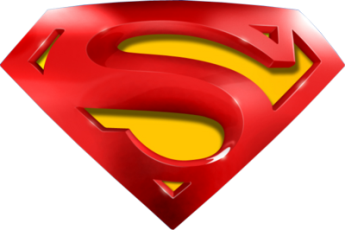 Nov 2017 3H Q30
Functions
A
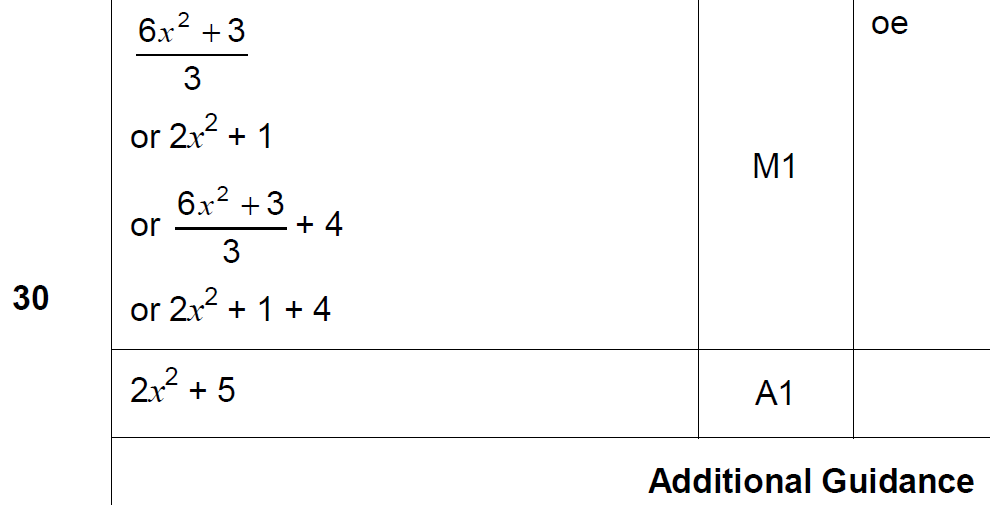 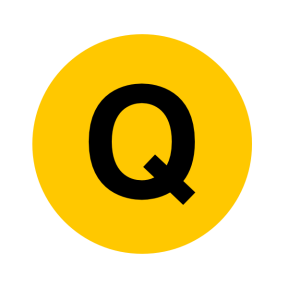 June 2018 2H Q28
Functions
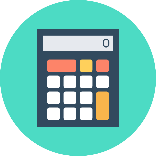 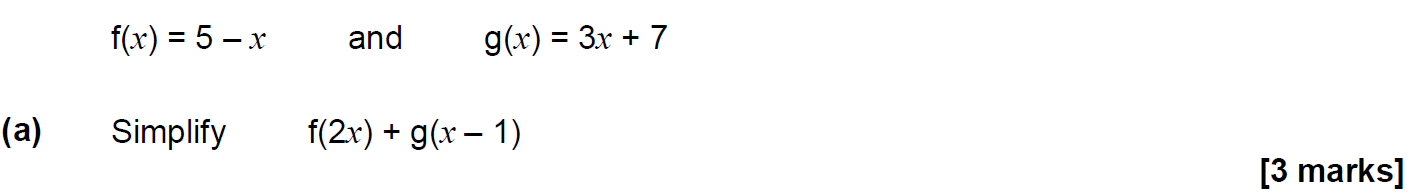 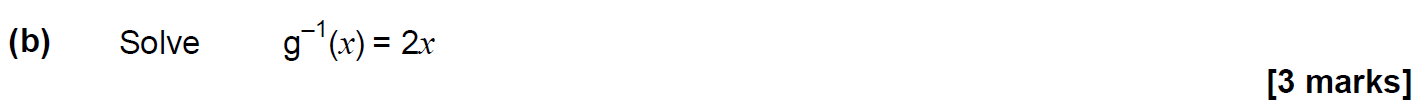 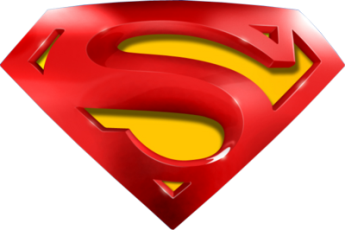 June 2018 2H Q28
Functions
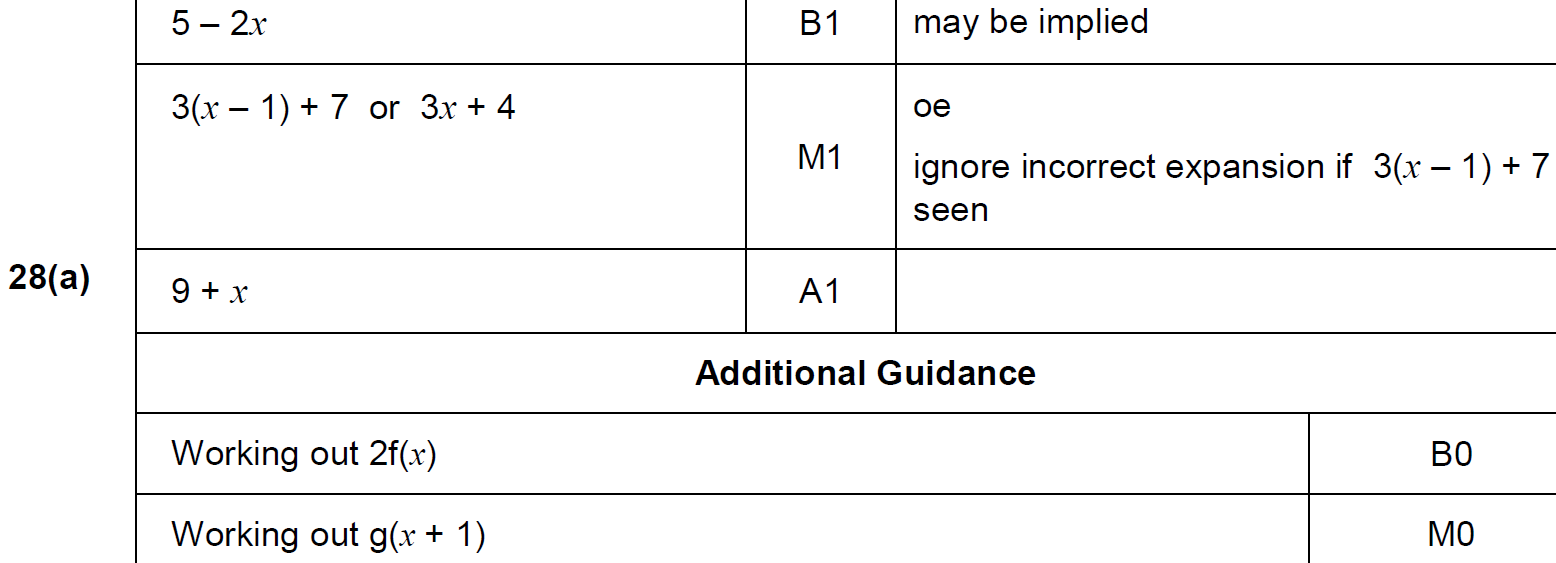 A
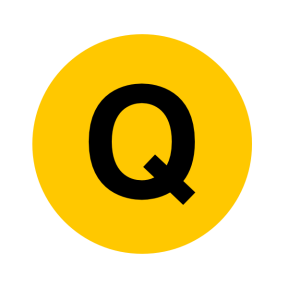 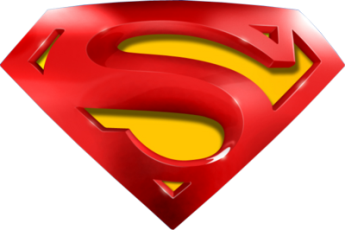 June 2018 2H Q28
Functions
A
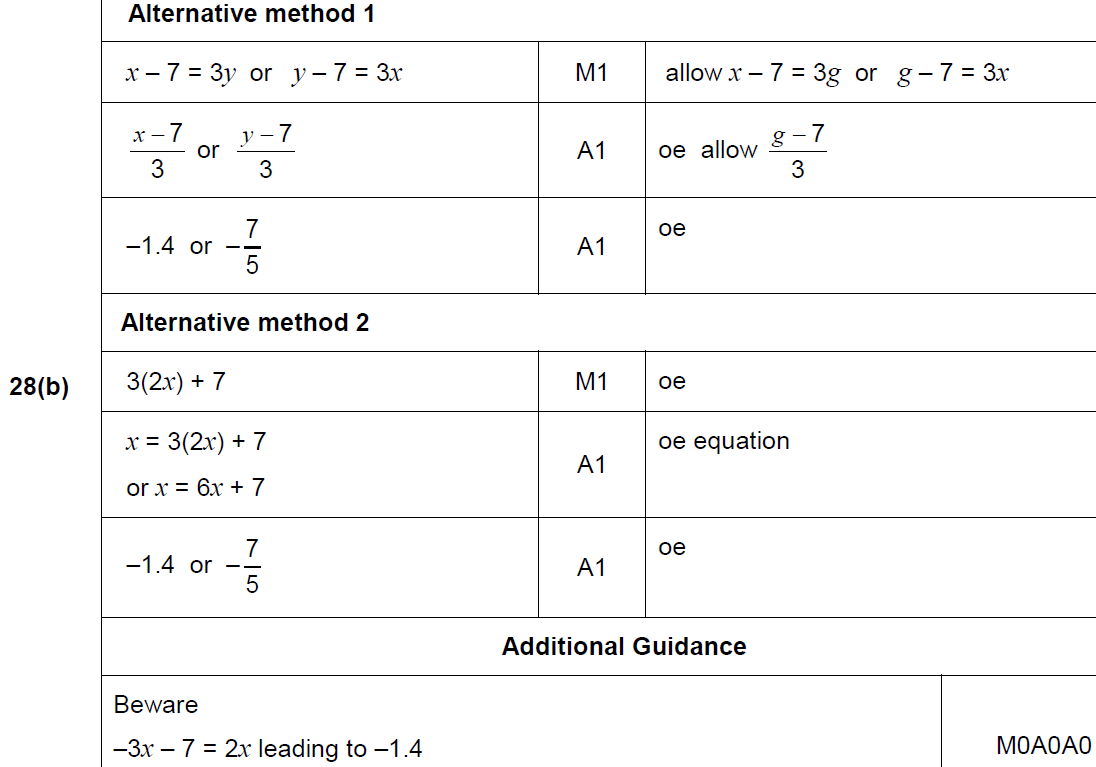 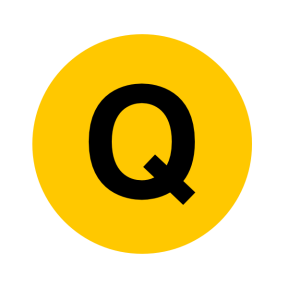 Nov 2018 2H Q26
Functions
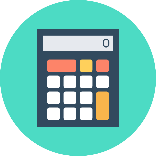 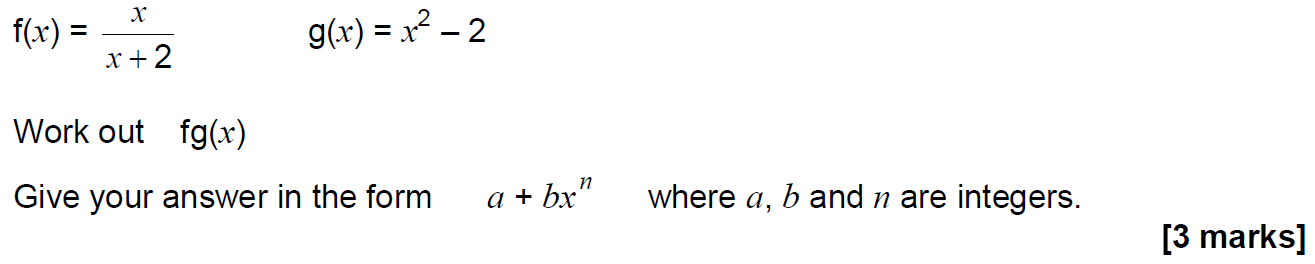 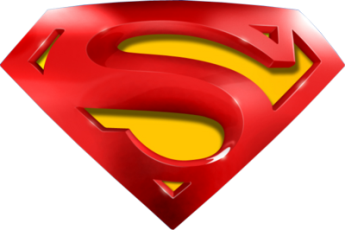 Nov 2018 2H Q26
Functions
A
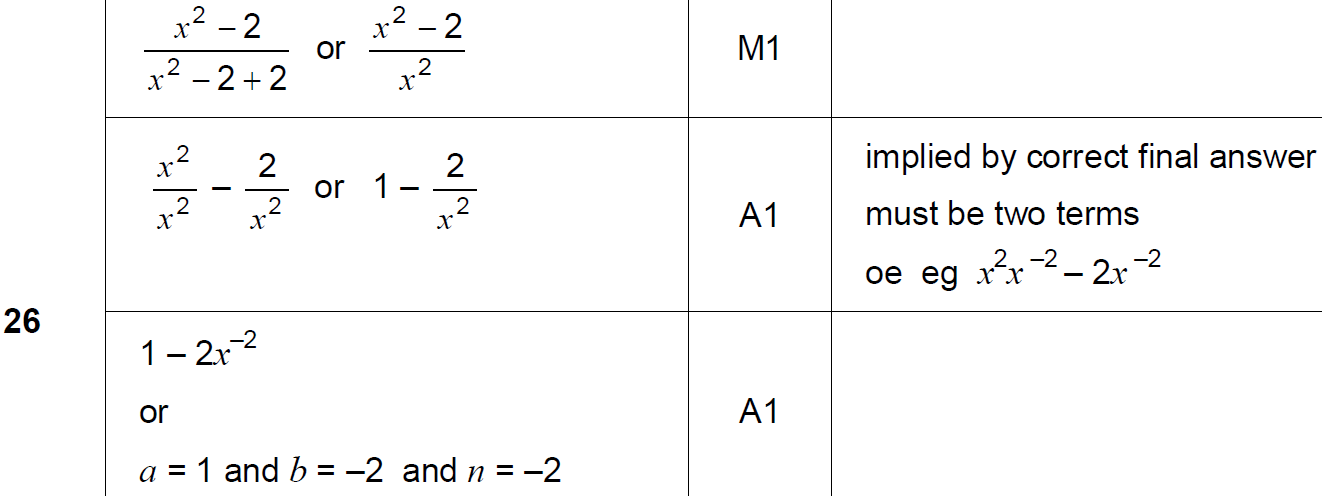 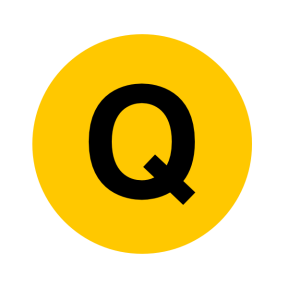 Nov 2018 3H Q26
Functions
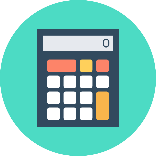 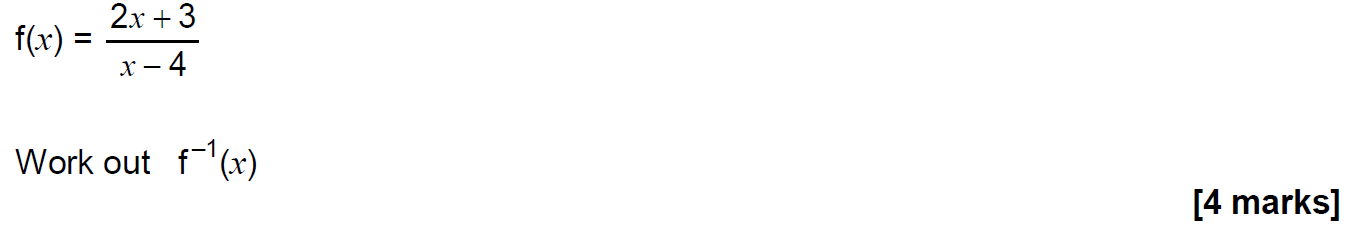 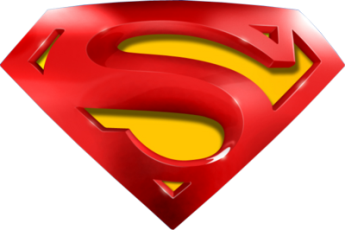 Nov 2018 3H Q26
Functions
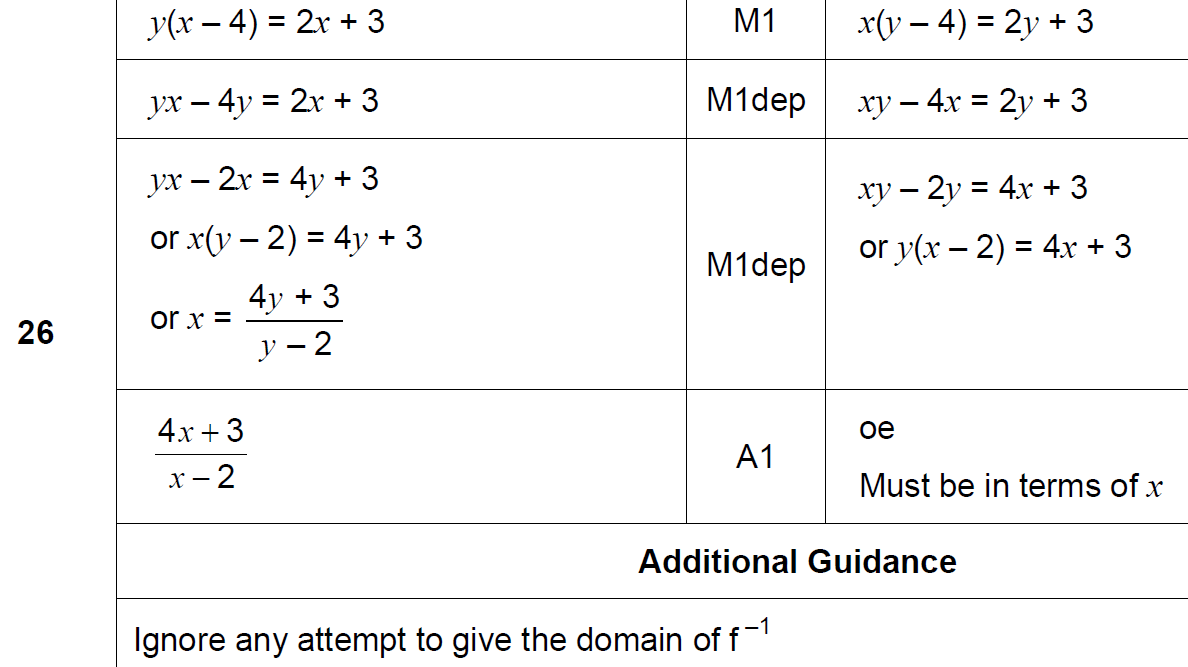 A
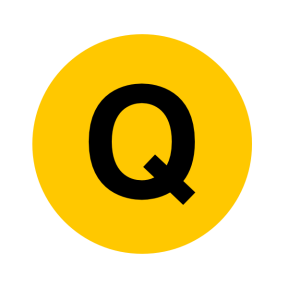 SAM 1H Q8
Functions
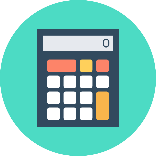 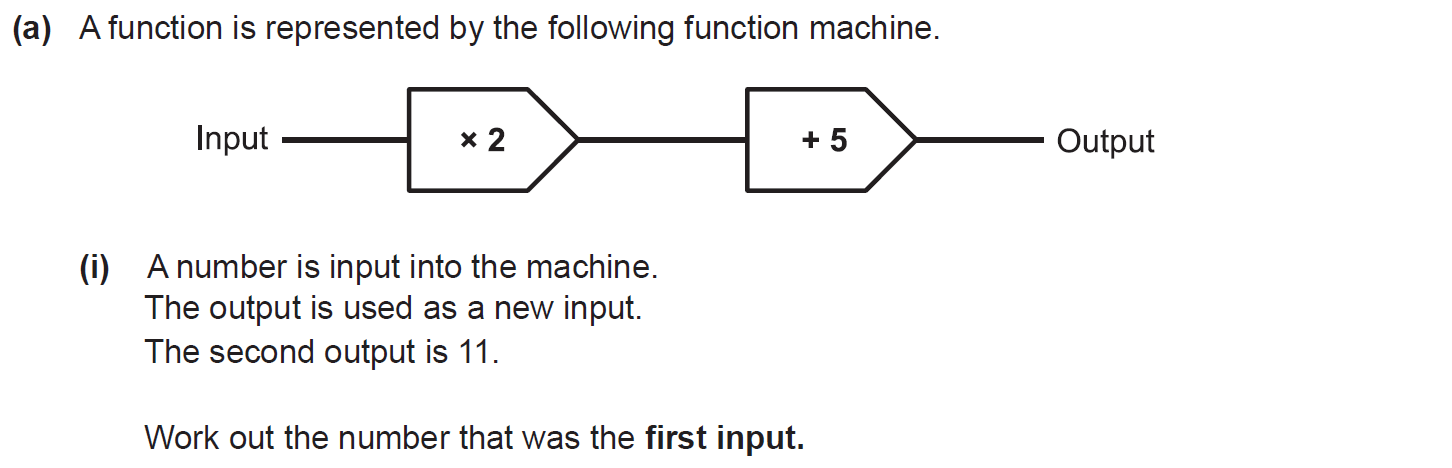 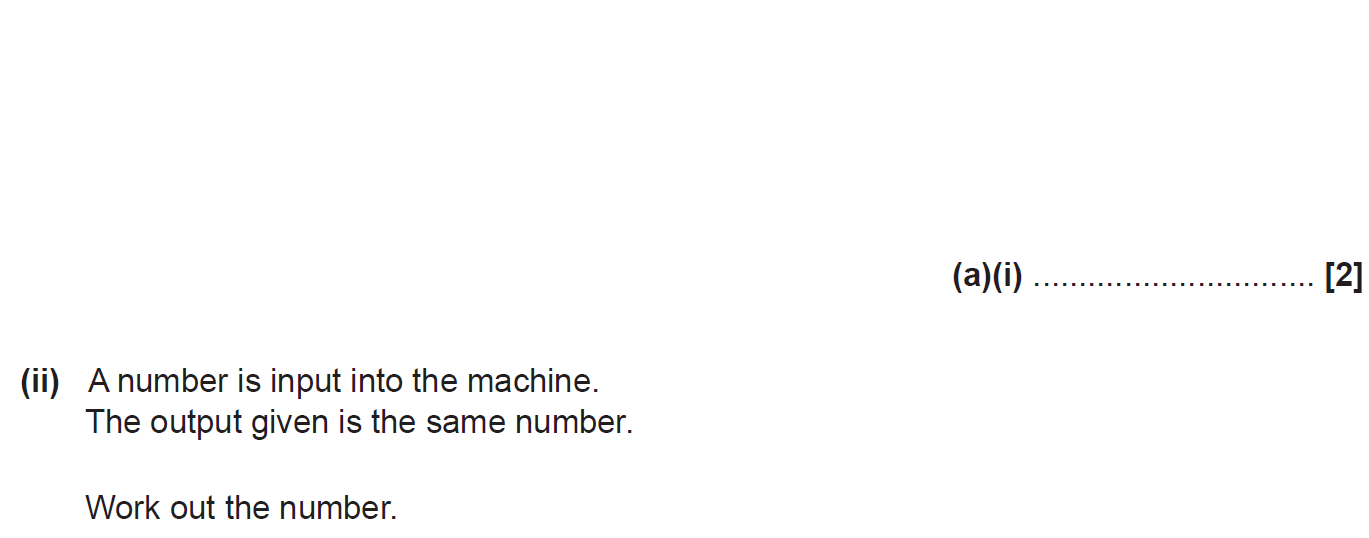 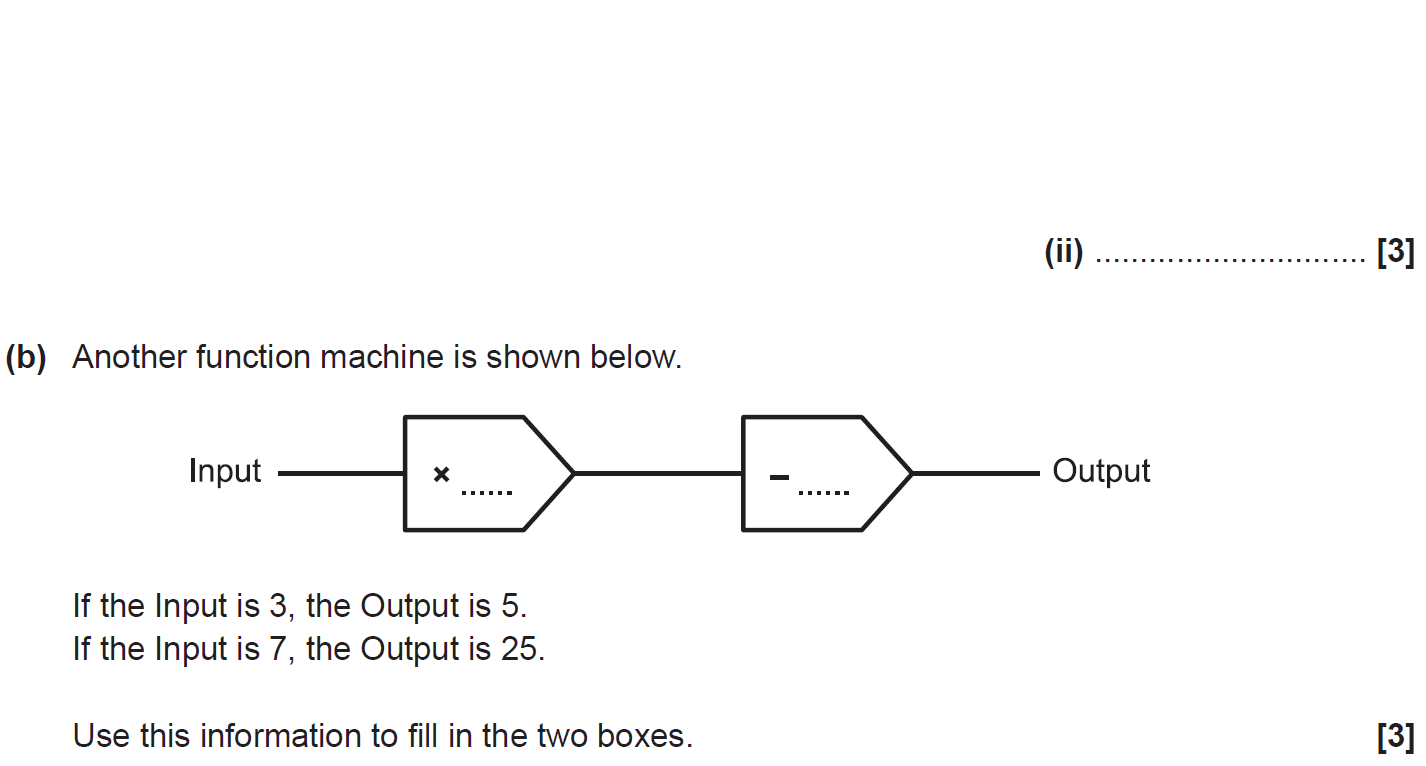 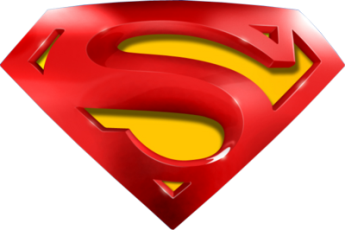 SAM 1H Q8
Functions
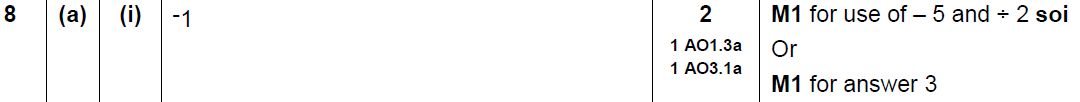 A (i)
A (ii)
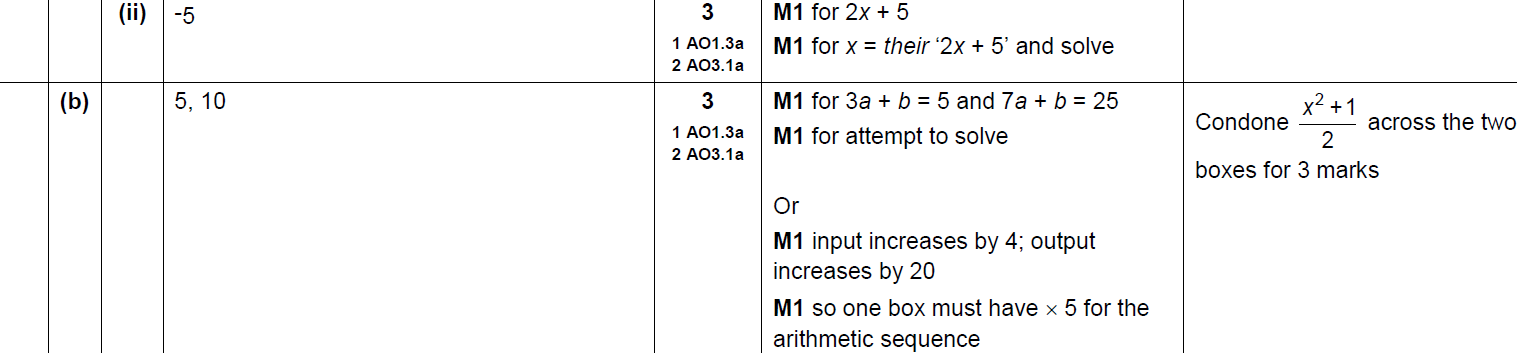 B
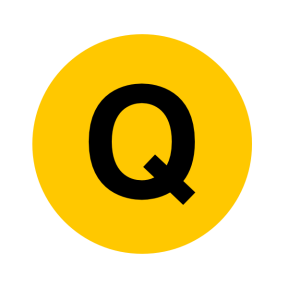 June 2017 3H Q14
Functions
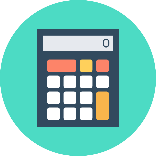 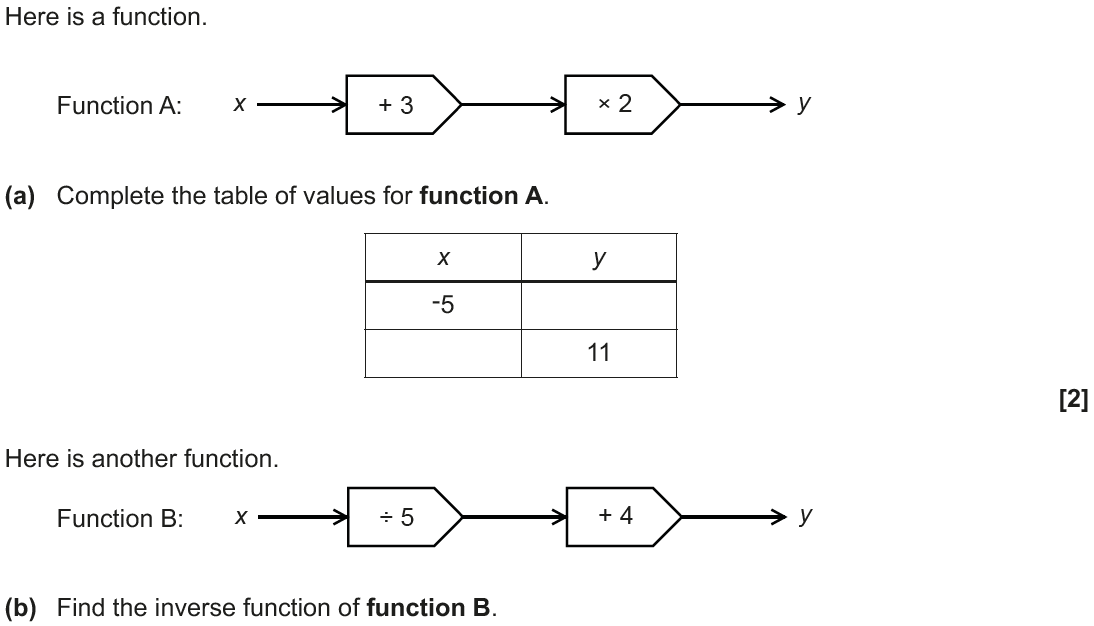 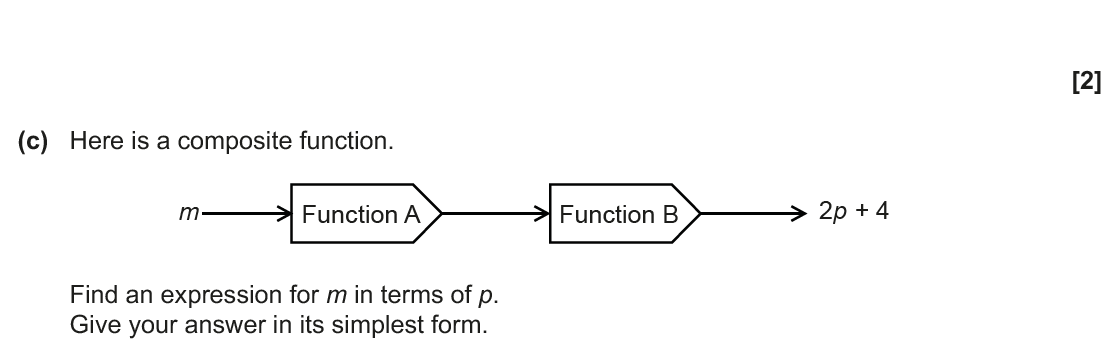 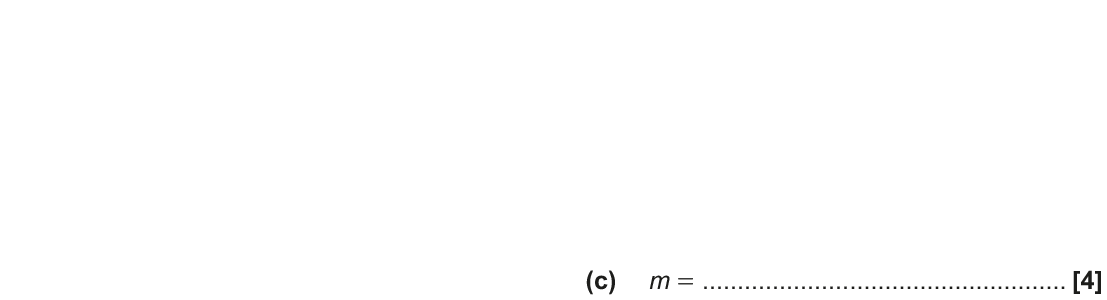 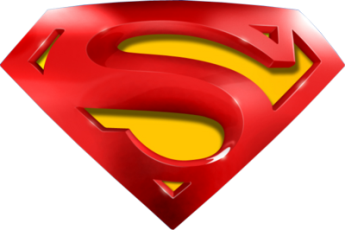 June 2017 3H Q14
Functions
A
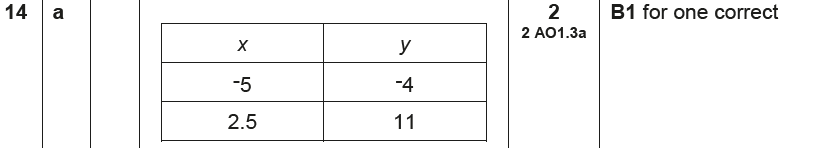 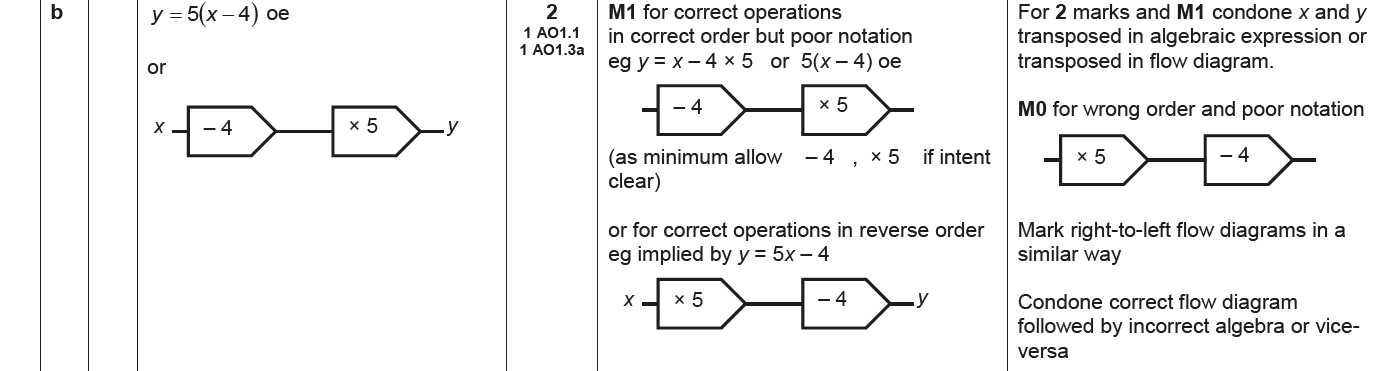 B
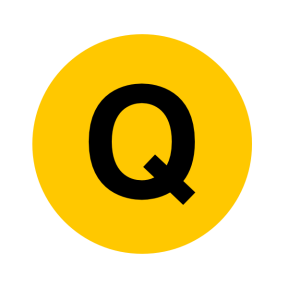 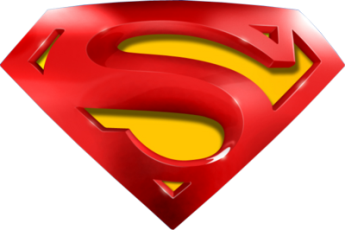 June 2017 3H Q14
Functions
C
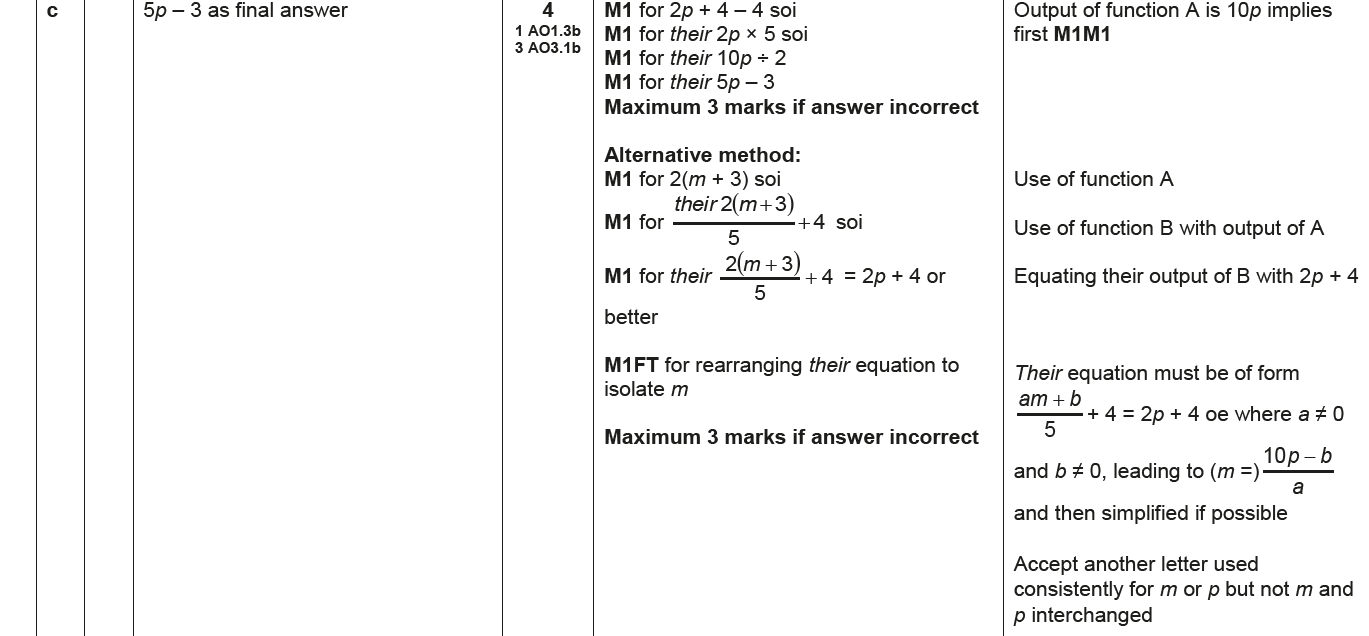 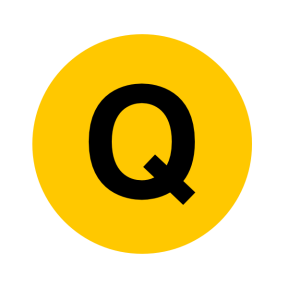 June 2018 3H Q17
Functions
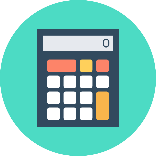 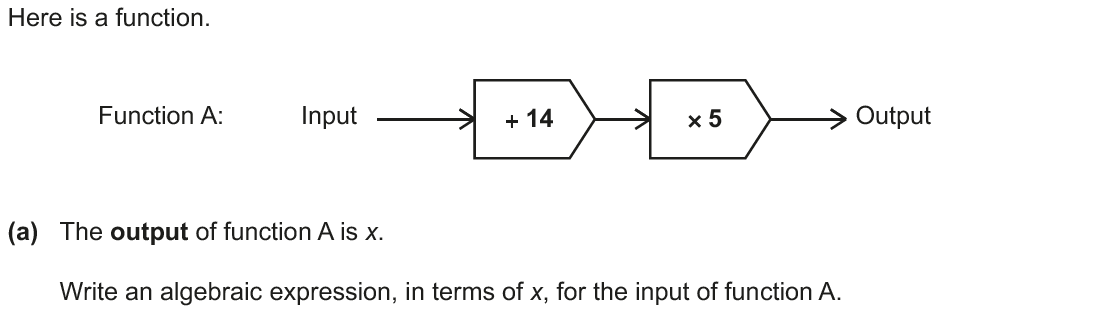 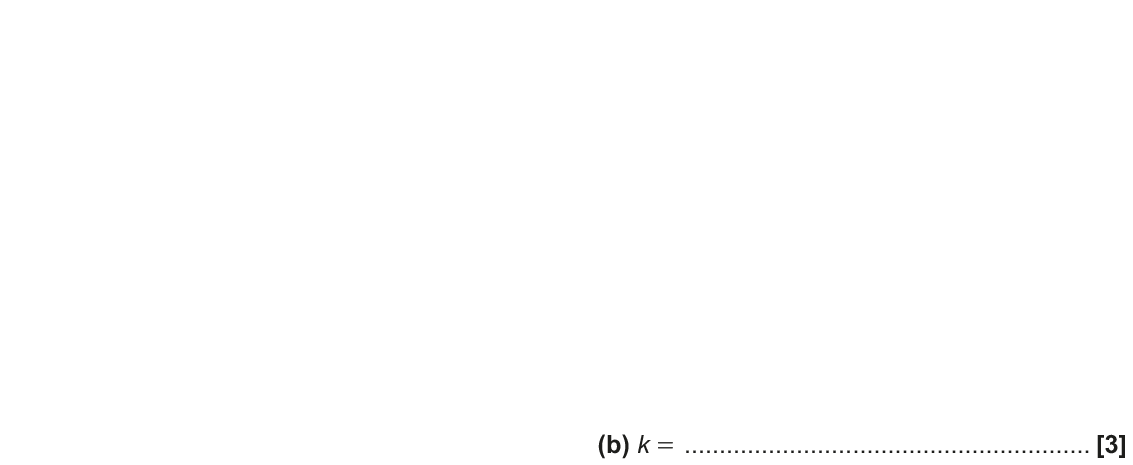 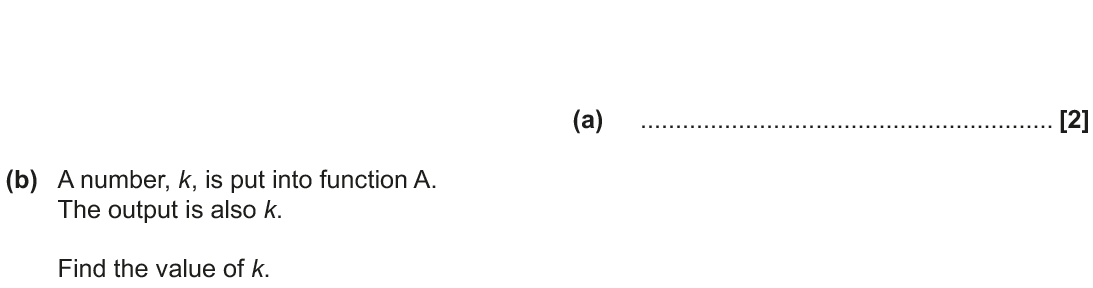 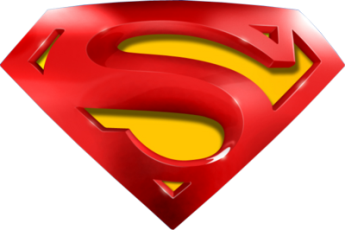 June 2018 3H Q17
Functions
A
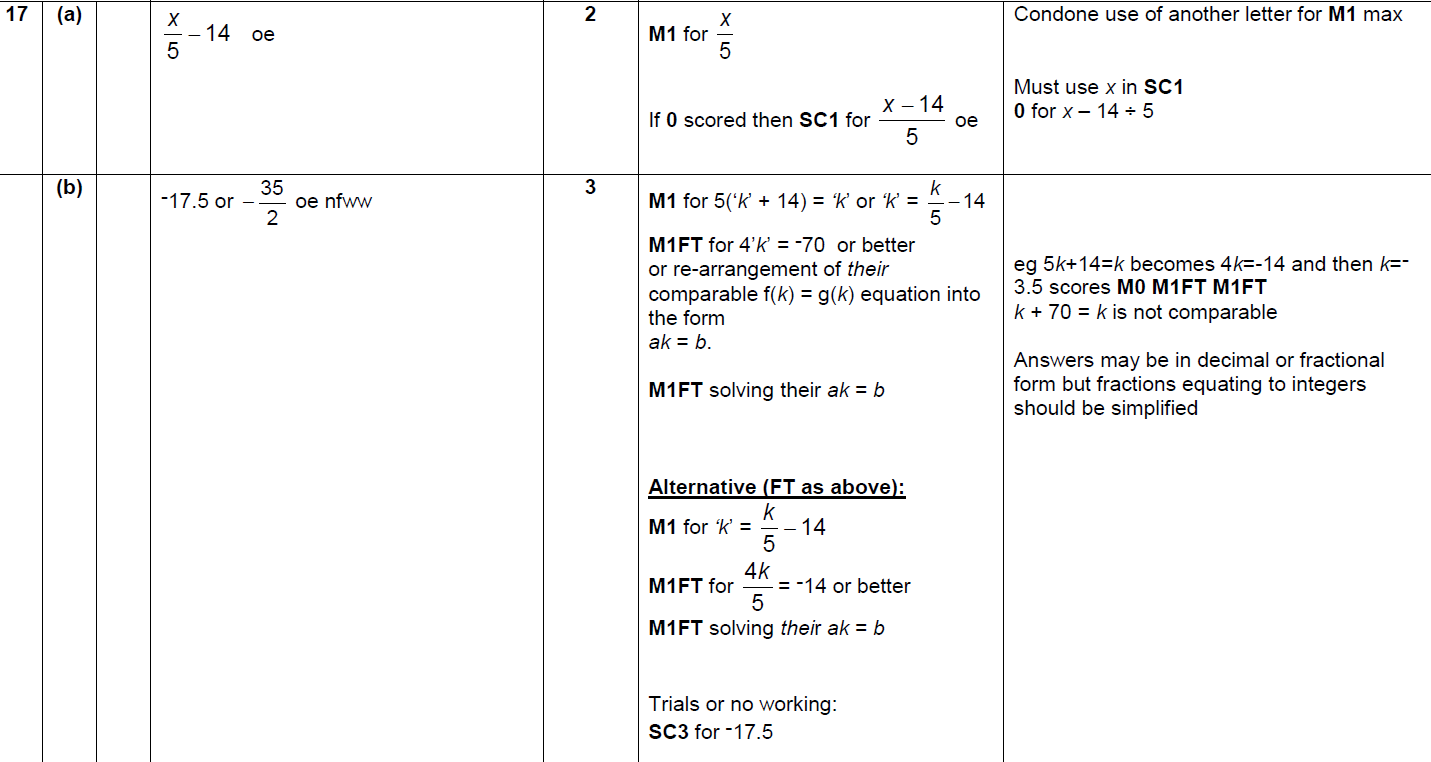 B
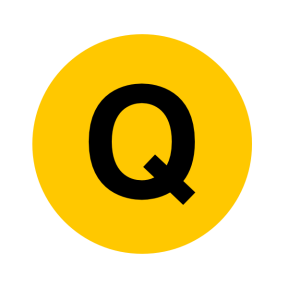 Nov 2018 1H Q11
Functions
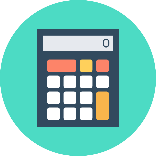 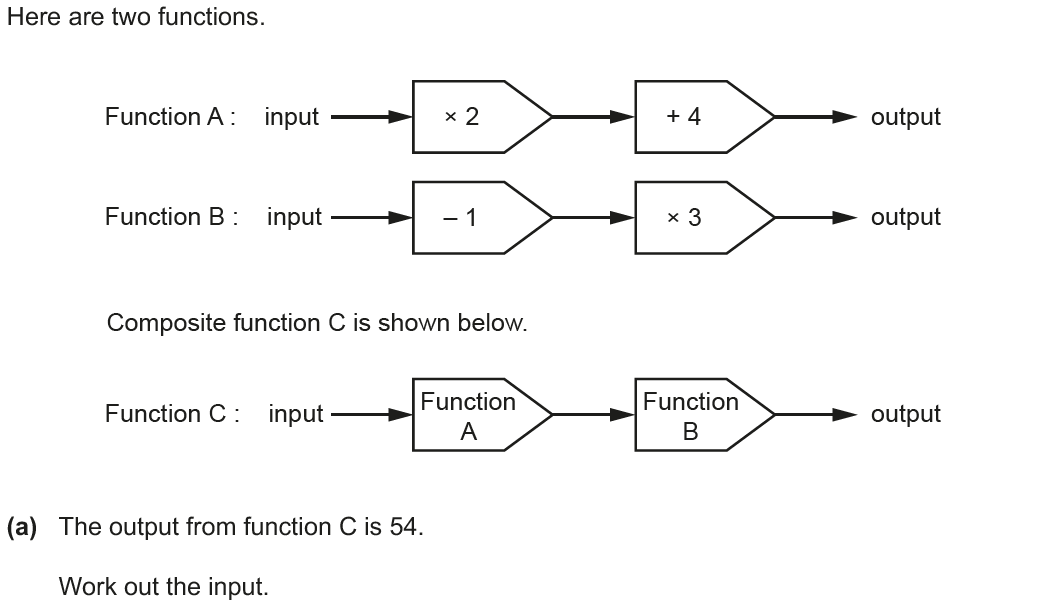 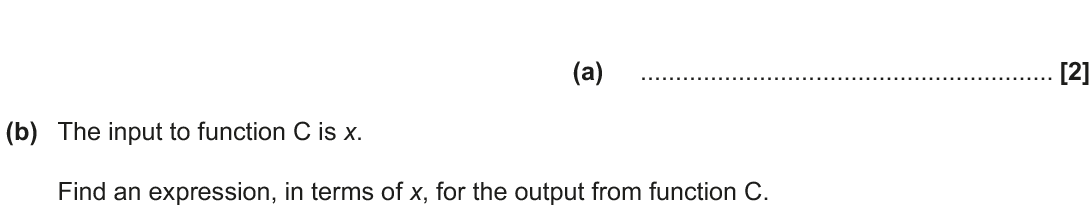 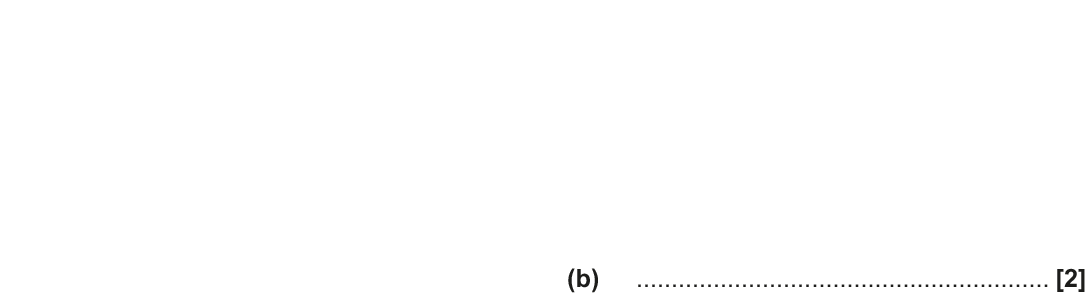 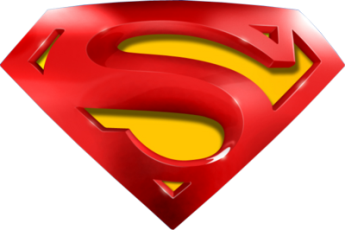 Nov 2018 1H Q11
Functions
A
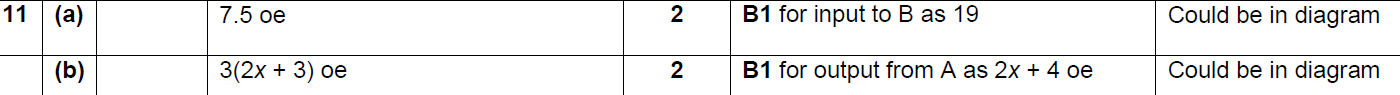 B
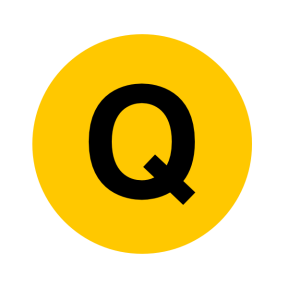